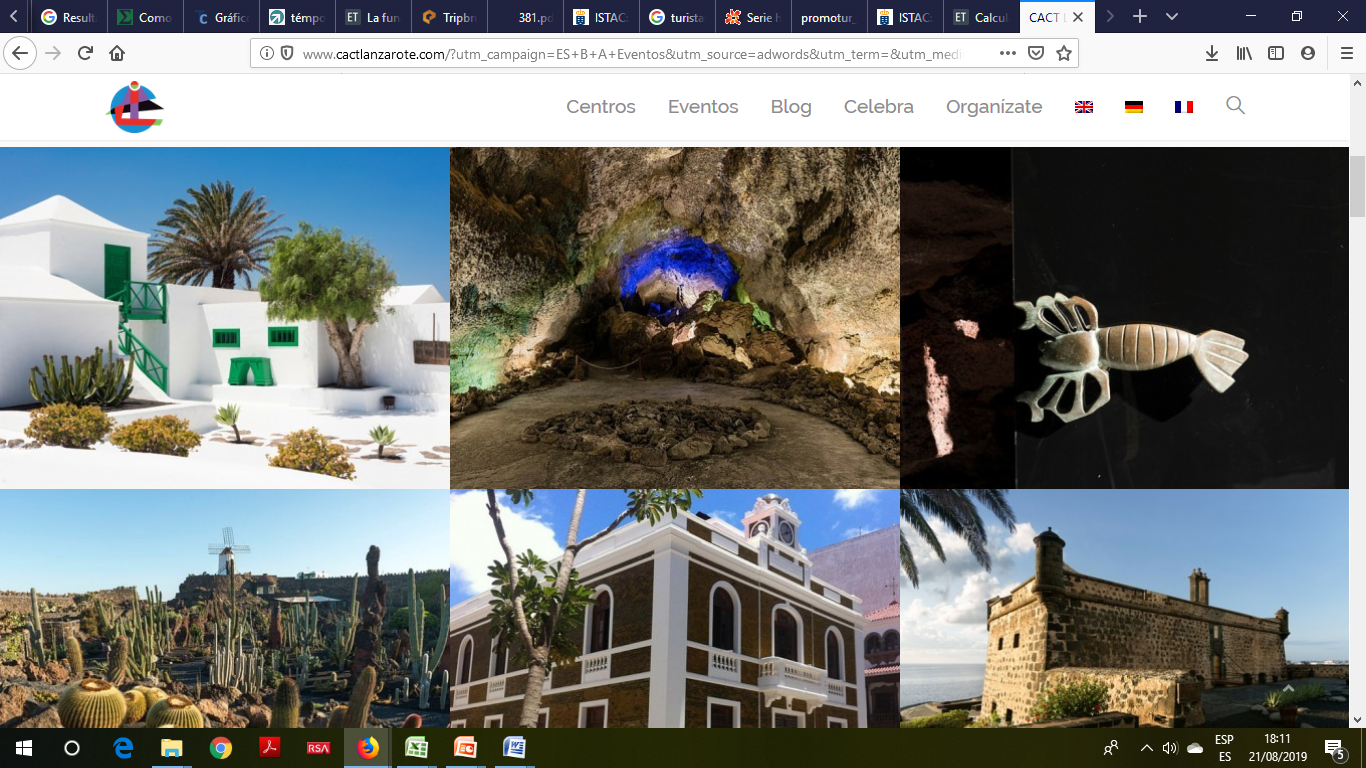 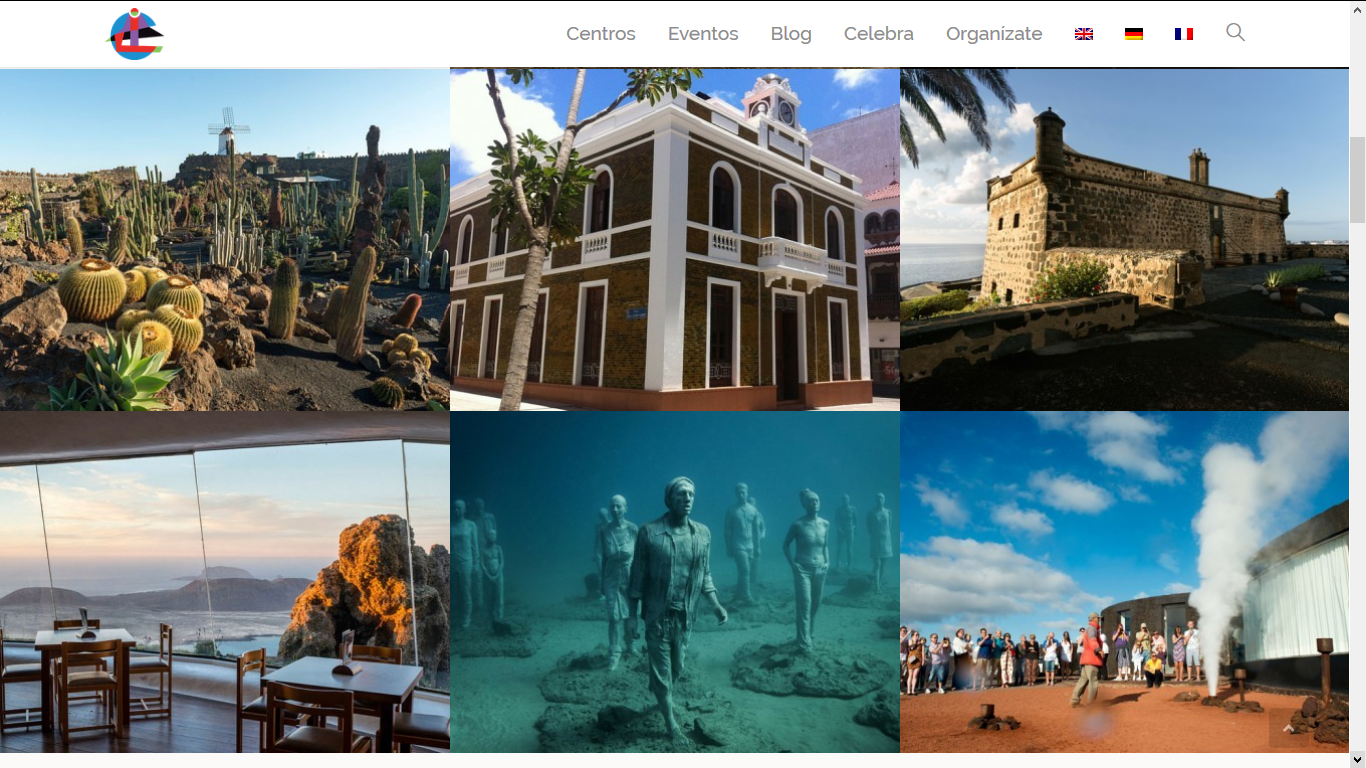 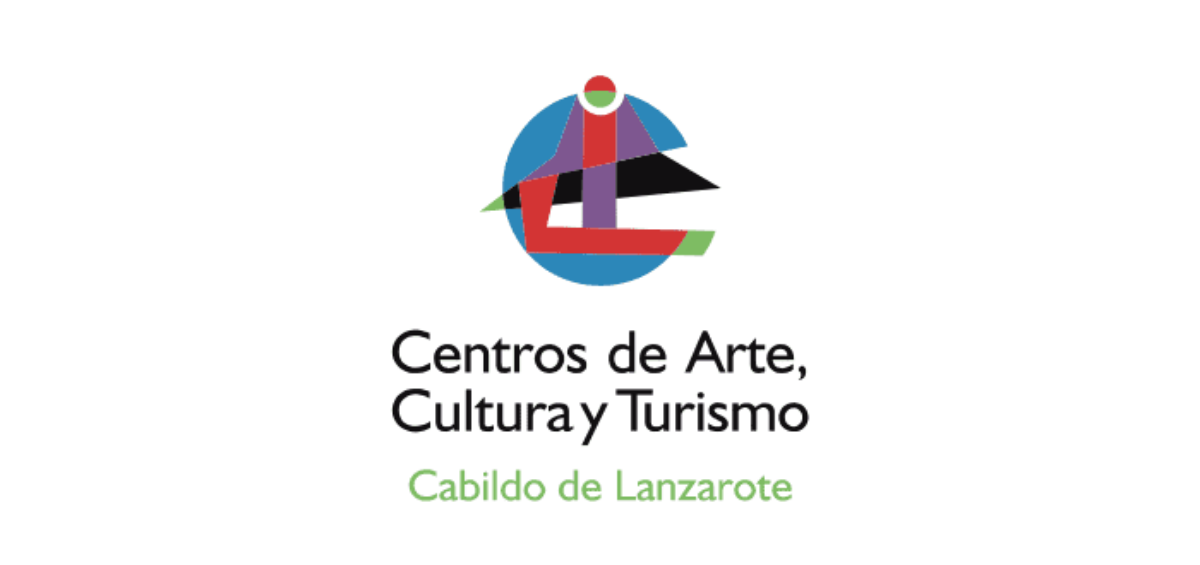 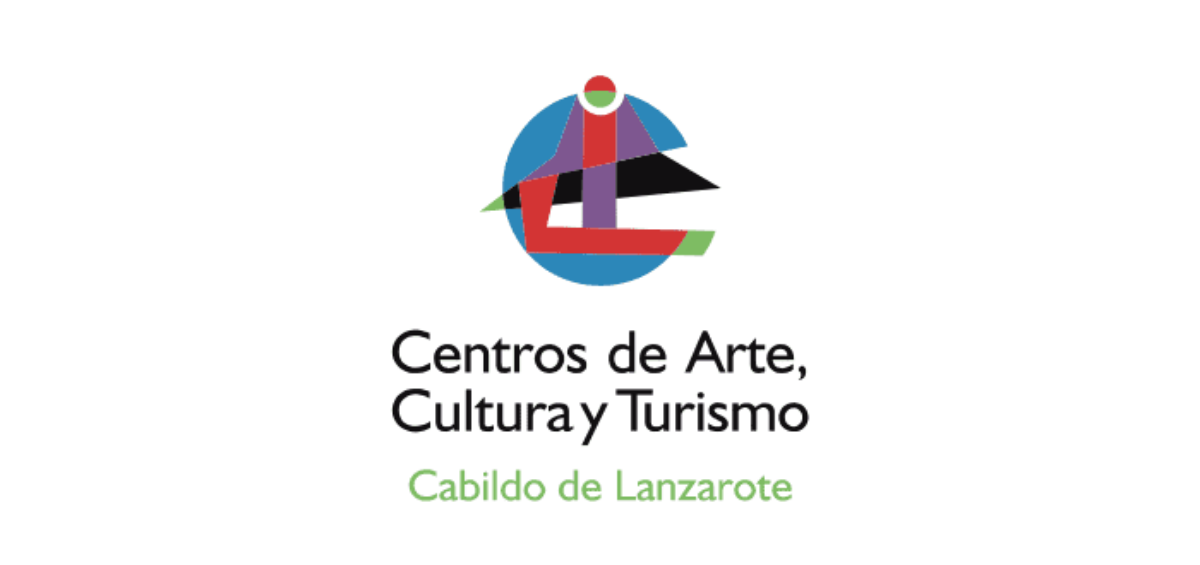 Análisis de Resultados.
 Modelo de Escucha de Visitas 
Informe Operativo. Q4 2022
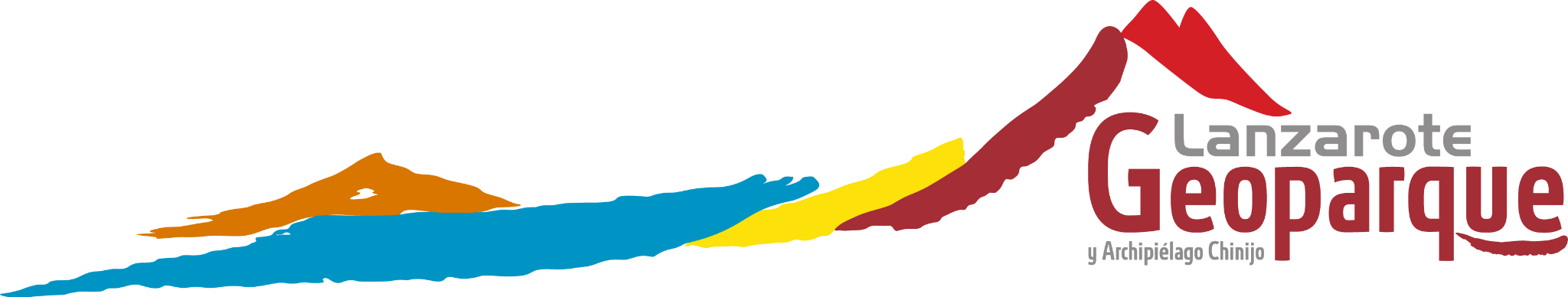 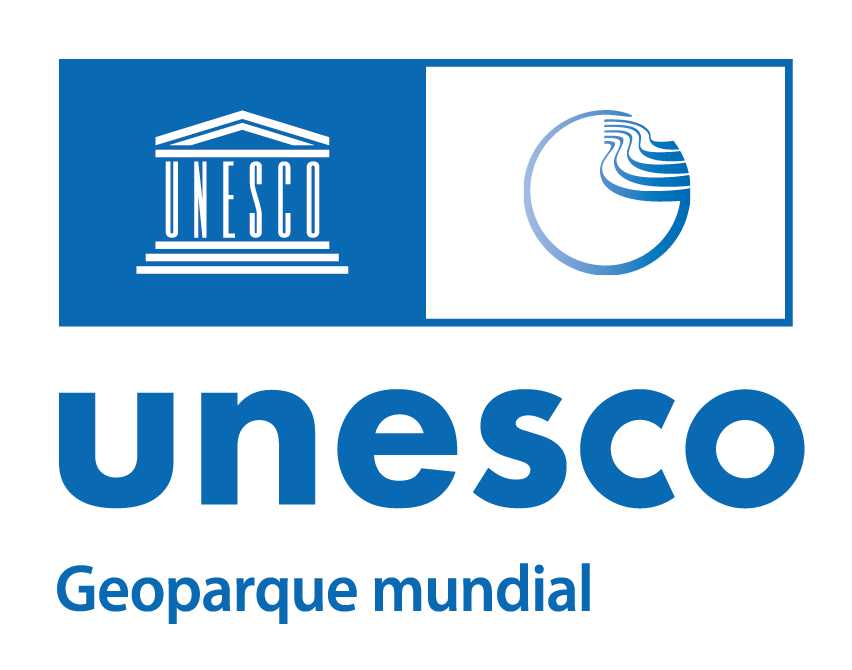 ‹#›
Índice
Objetivo y Ficha Técnica……………………………………………..…………………....	3
Recomendación………………………………………………………………………...………..  4
Expectativas………………………………………………………………………...………………   5
Relación Calidad/Precio………………………………………………………….…………	6
Calidad Percibida……………………………………………………………………………..…	7
Aportaciones de los visitantes…….………………………………………….....………14
Conclusiones y Recomendaciones…………………………………………………….19
‹#›
Objetivo y ficha técnica
Conocer la Voz del Cliente y sistema de escucha de VISITA de la red de Centros de Arte, Cultura y Turismo, basado en estándares internacionales.
Objetivo
01/10 al  31/12
del 2022
Trabajo de
Campo
Clientes CACT
Universo
Customer Experience
Análisis
Cuestionarios en IPADs
VISITA
Alcance
Metodología
Castillo de San José-MIAC
Cueva de los Verdes
Jameos del Agua
Jardín de Cactus
Montañas del Fuego
Mirador del Río
Error
Muestral Global
∓ 2,8%  NC 95%
∓18.2%
∓ 32.7%
∓ 7.8%
∓ 5.6%
∓27.2%
∓ 3.6%
156
309
29
13
723
9
Muestra Global
1.239
encuestas
Notas:.NC 95 = Nivel de confianza al 95%, aquellos centros marcados en azul, con un Error Muestral inferior al 5% son aquellos que obtienen suficiente fiabilidad en sus resultados.
3
‹#›
[Speaker Notes: Actualizado q3_2020]
Recomendación
Es la variable de rendimiento del índice de satisfacción y mide la capacidad que tiene la empresa de retener a sus clientes.
Promotores (Positiva = 9 y 10)          Detractores (Negativa = 1, 2, 3, 4, 5 y 6)          Indecisos (Neutro = 7 y 8)
El NPS de los CACT se sitúa en un 44%, nos recomiendan el 58 % de los visitantes
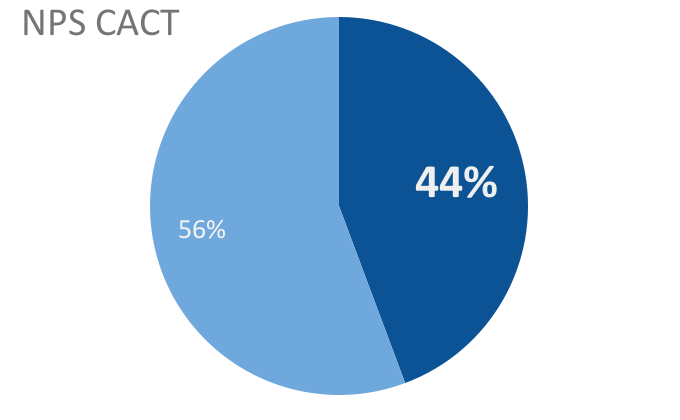 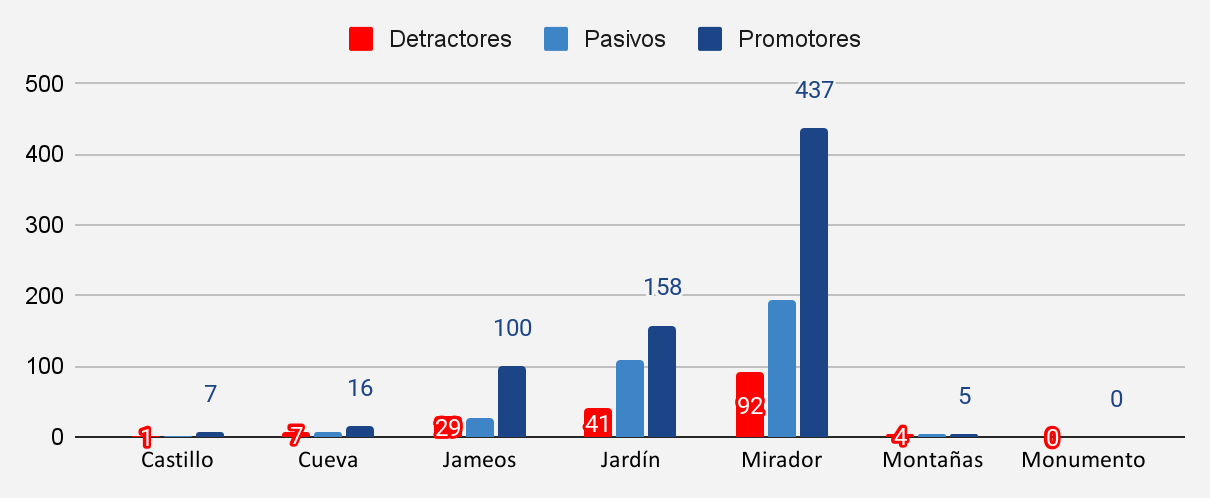 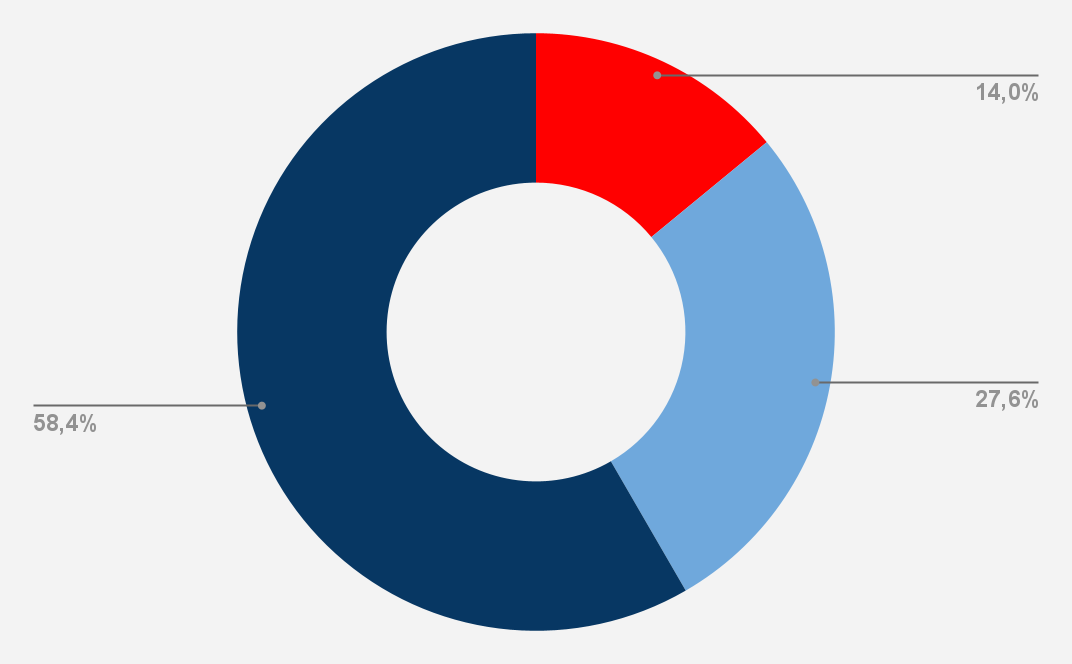 ‹#›
[Speaker Notes: actualizado q3_2020]
Expectativas  La expectativa del cliente. Supone el nivel de referencia que espera el consumidor del producto o servicio que adquiere. La expectativa actúa como modulador de la calidad percibida del servicio. Si los clientes han partido de expectativas altas, la experiencia de consumo, lo que denominamos “calidad percibida”, no resultará tan satisfactoria como si sus expectativas iniciales fueran menos exigentes.
( Cueva, Jameos, Jardín y Montañas superan la media CACT)
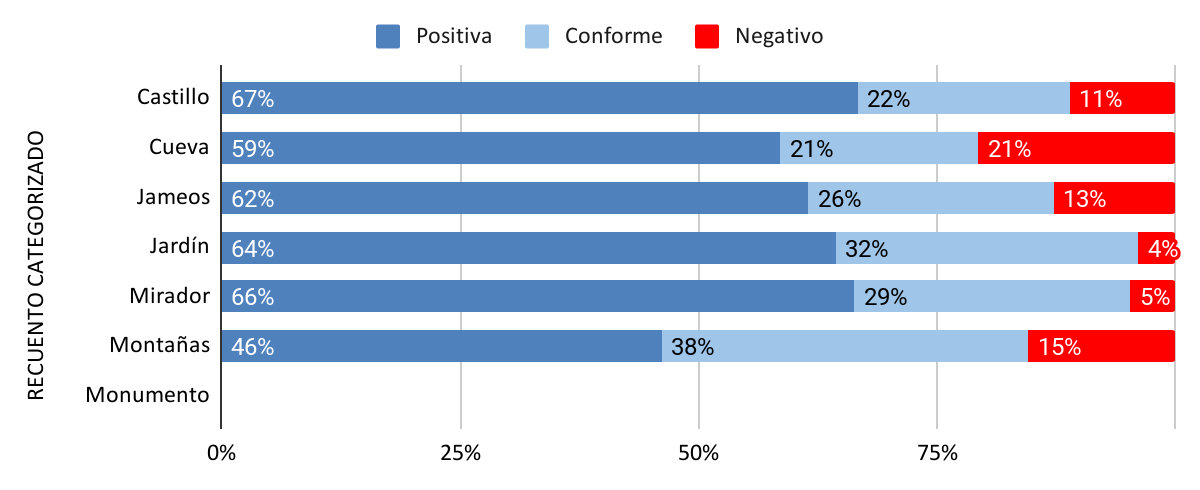 La expectativa en las visitas  CACT son superadas en el 65% de casos,
Positiva = Mucho mejor de lo esperado + Mejor de lo esperado.
Conforme= Conforme lo esperado
Negativo= Peor de lo esperado + Mucho peor de lo esperado.
5
[Speaker Notes: Actualizado q3_2020]
Relación calidad/precio
Es el valor del servicio o racionalidad del precio percibido por el cliente, modula el impacto de las expectativas y la calidad percibida sobre la satisfacción.
66% de los visitantes CACT valora positivamente la calidad precio
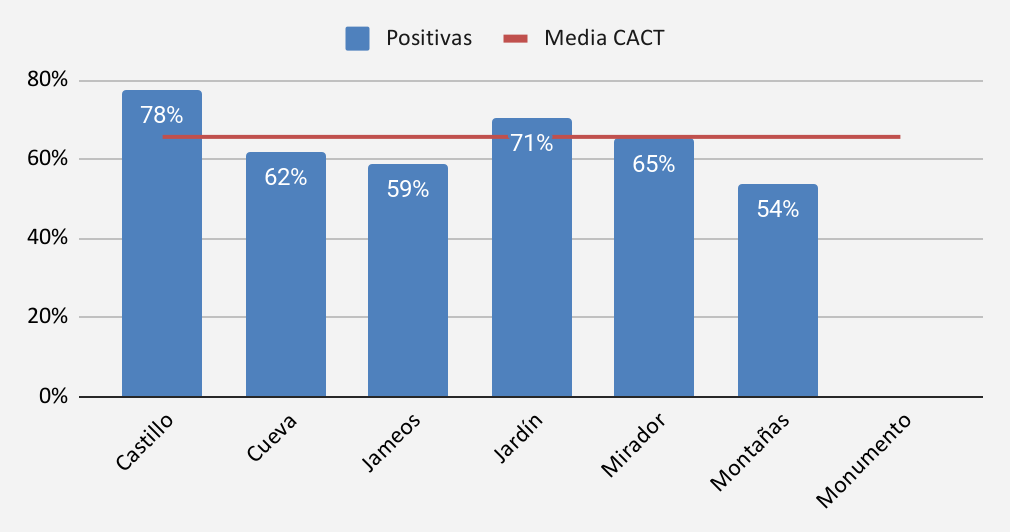 ‹#›
[Speaker Notes: actualizado q3_2020]
Calidad Percibida
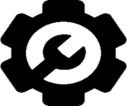 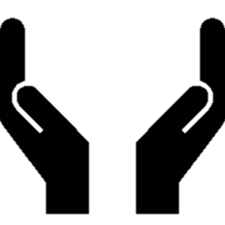 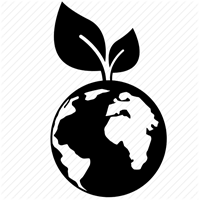 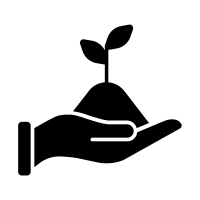 La calidad percibida. Es un componente clave en la determinación de la satisfacción del cliente. Supone la forma en que percibe y experimenta el servicio y producto. 
Influye en la satisfacción a través de dos vías:
Una vía directa. La propia percepción positiva o negativa del servicio o producto consumidos genera la satisfacción resultante.
Una vía indirecta a través del valor del servicio. Los efectos de la calidad percibida en la satisfacción serán diferentes en función de cómo considere la relación calidad precio.
Estado de conservación del Centro
Entorno Natural
Interacción
arte-naturaleza
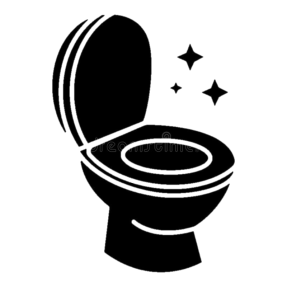 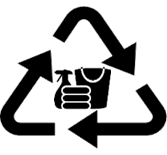 Tranquilidad durante la visita
Limpieza del Centro
Limpieza
de aseos
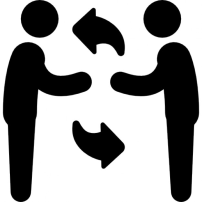 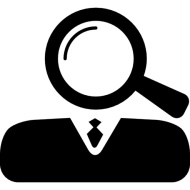 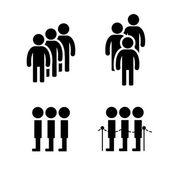 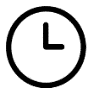 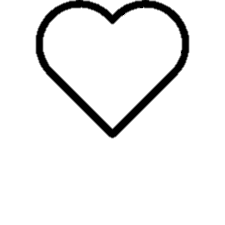 Amabilidad y profesionalidad del  personal
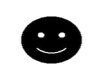 Información recibida
Tiempo de espera
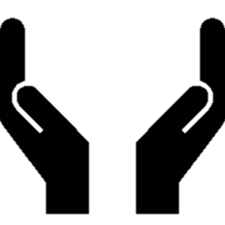 ‹#›
Calidad percibida🡪 PROPUESTA DE VALOR
Positiva = Muy bien + bien
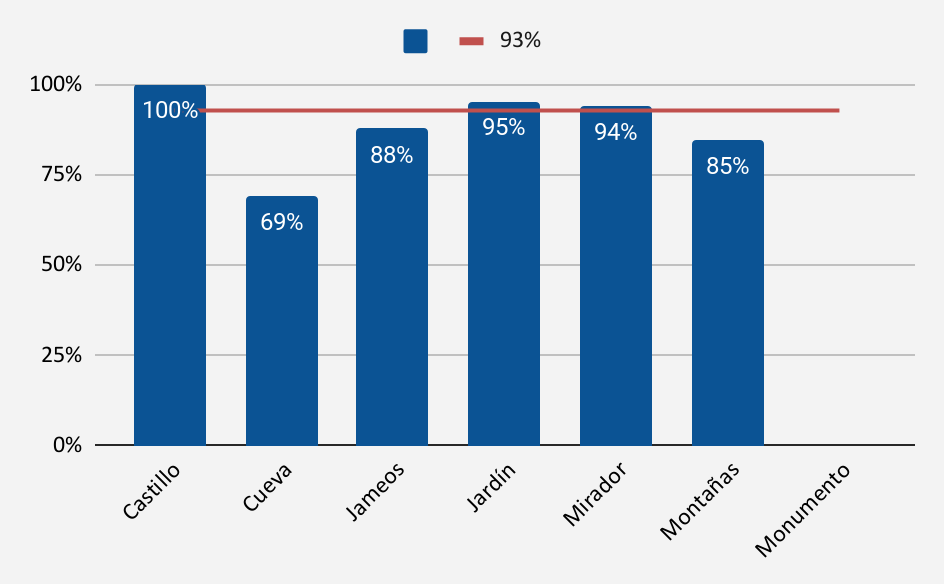 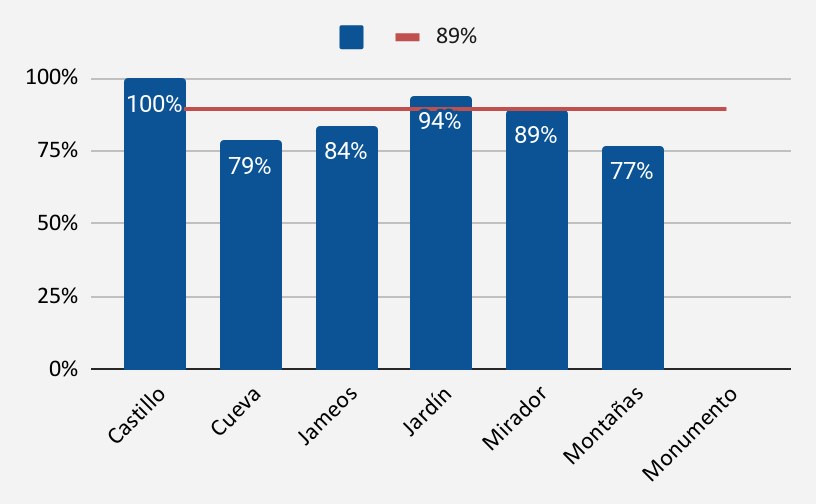 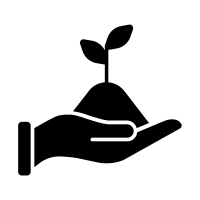 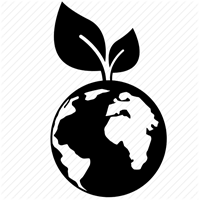 Interacción
arte-naturaleza
Entorno Natural
El Entorno Natural y la Interacción arte-naturaleza son valorados por los visitantes positivamente subiendo la media respecto al trimestre precedente. Con valores medios de 93% y 89% respectivamente.
‹#›
[Speaker Notes: actualizado q3_2020]
Calidad percibida 🡪 INSTALACIONES
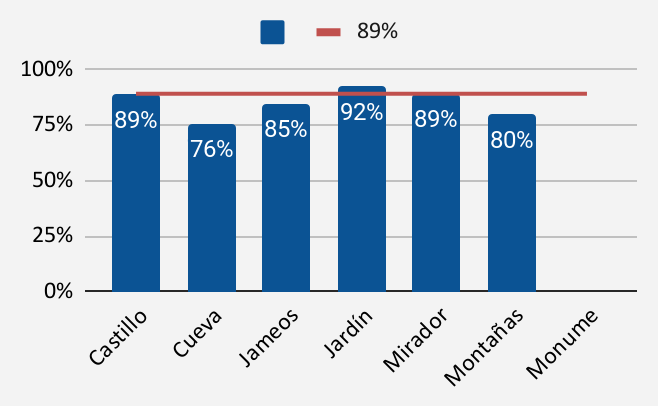 Positiva = Muy bien + bien
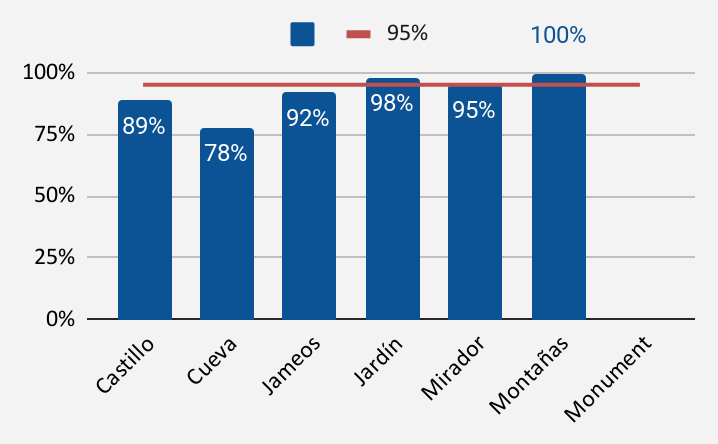 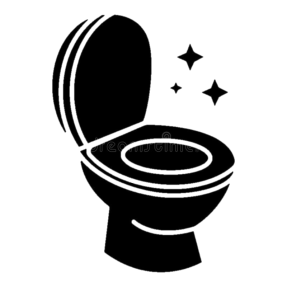 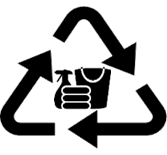 Limpieza del Centro
Limpieza
de aseos
La limpieza del centro y estado de conservación son valoradas positivamente en el 95% y 96% de casos respectivamente. 
La limpieza de aseos se mantienen en valores medios algo  inferiores (89%).
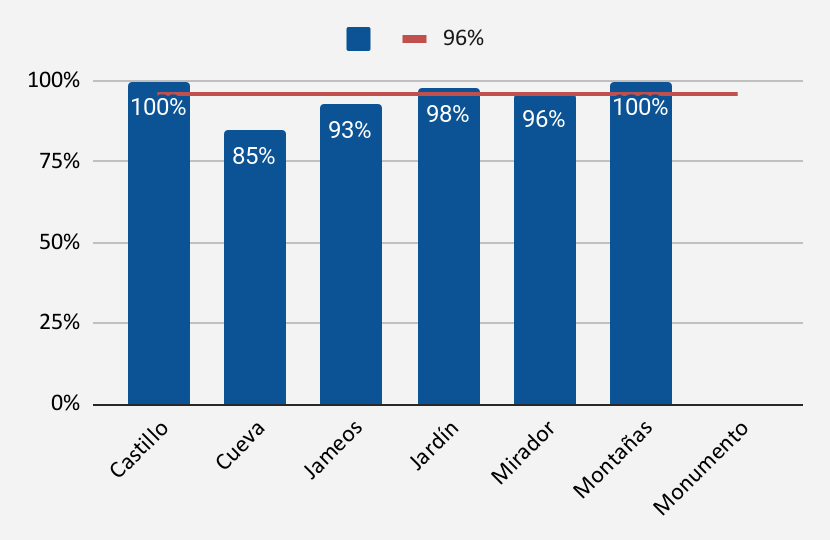 Estado de conservación del Centro
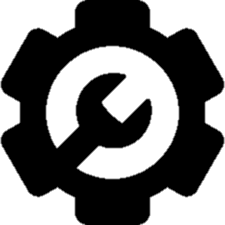 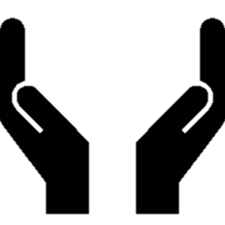 ‹#›
[Speaker Notes: actualizado q3_2020]
Calidad percibida 🡪 SERVICIO
Positiva = Muy bien + bien
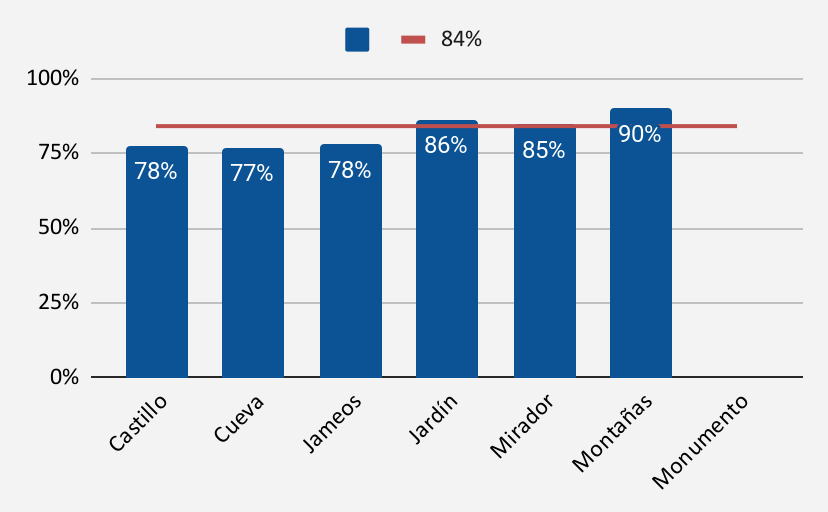 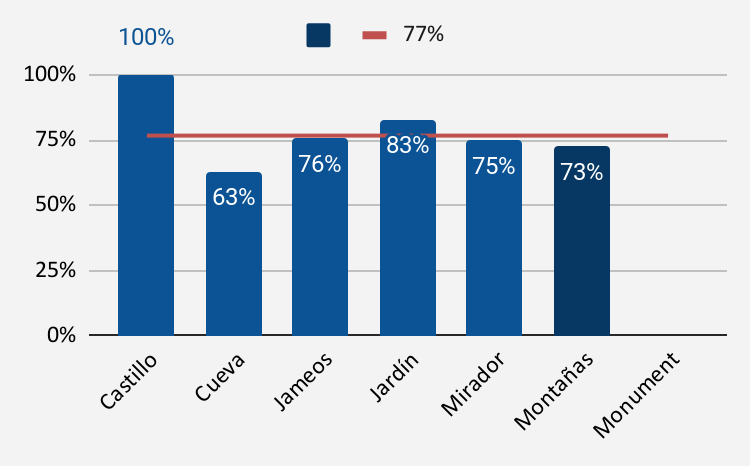 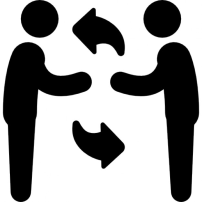 Amabilidad y profesionalidad del  personal
Tranquilidad durante la visita
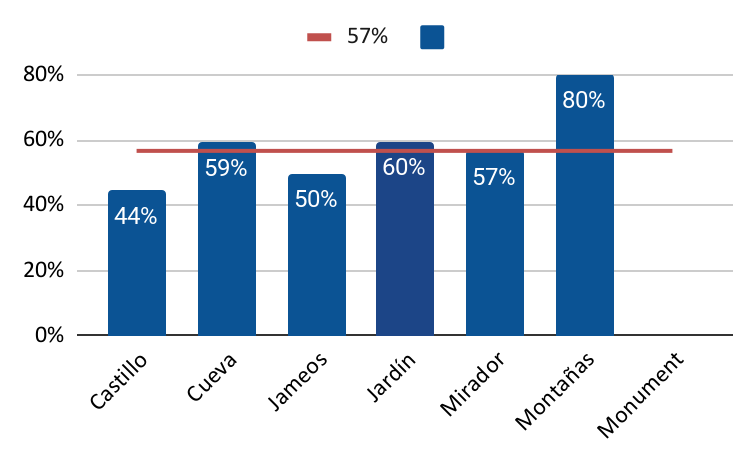 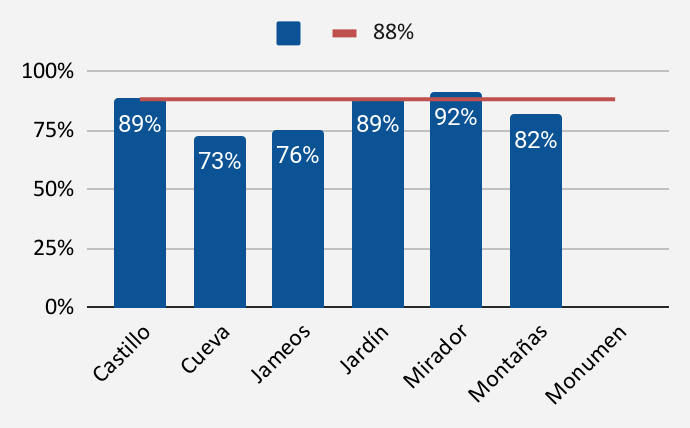 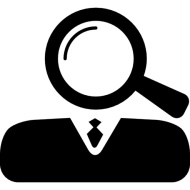 Tiempo de espera
Información recibida
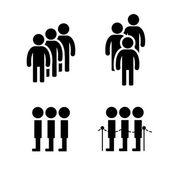 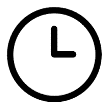 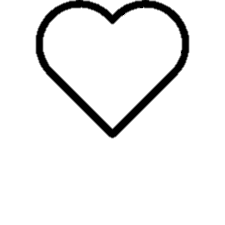 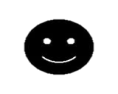 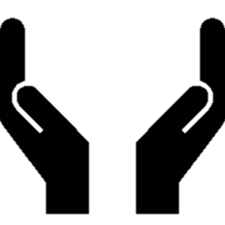 El tiempo de espera tiene una media de menciones positivas del 88%, la amabilidad y profesionalidad se sitúa algo por debajo con un 84%,  seguido de la tranquilidad con un 77% de casos  y la información recibida 57% siendo este el parámetro peor valorado en su conjunto.
‹#›
[Speaker Notes: actualizado q3_2020]
Calidad percibida 🡪 en otros servicios
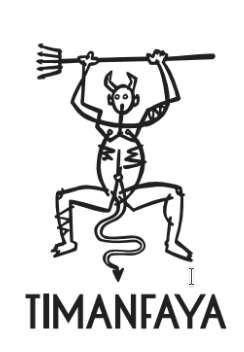 Positiva = Muy bien + bien          Negativa = Muy mal + mal       Neutra = Normal
La información fue valorada por 10 clientes (77% de la muestra). Obtuvo un 100% de menciones positivas.
La profesionalidad fue valorada por 10 clientes (77% de la muestra). Obtuvo un 100% de menciones positivas
Las demostraciones fueron  valoradas por 10 clientes (77% de la muestra). Obtuvieron un 90% de menciones positivas
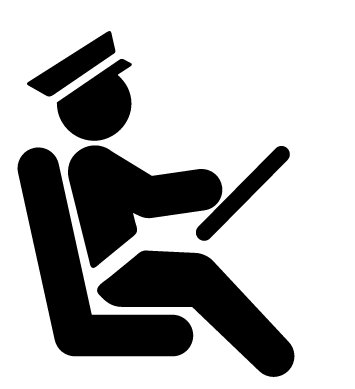 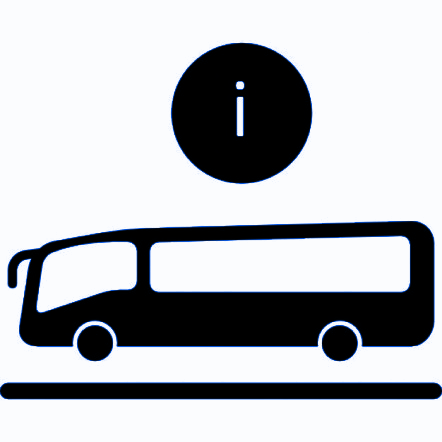 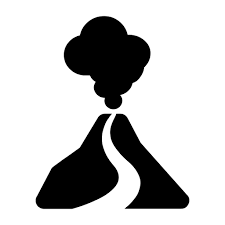 Demostraciones
Profesionalidad Chófer
Información Tour-Bus
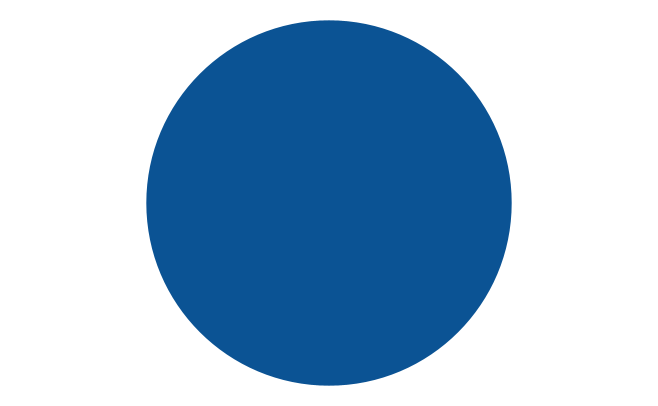 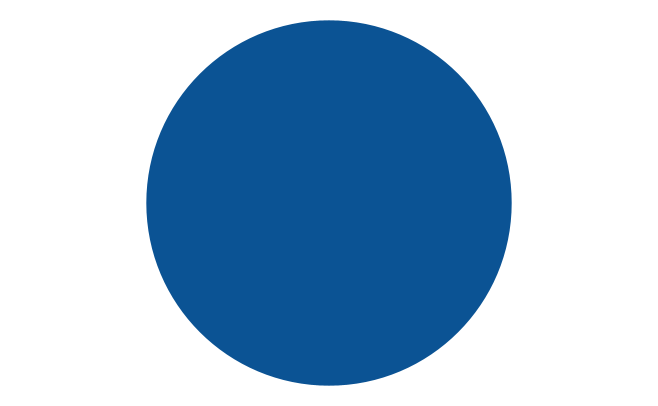 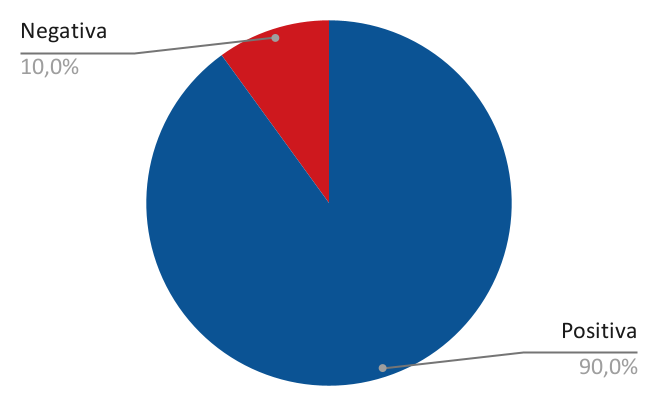 ‹#›
[Speaker Notes: actualizado q3_2020]
Calidad percibida 🡪 en otros servicios
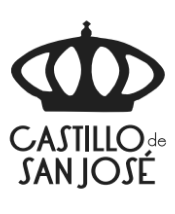 Positiva = Muy bien + bien          Negativa = Muy mal + mal       Neutra = Normal
La disposición fue valorada por 9 clientes (100% de la muestra). Obtuvo un 100% de menciones positivas.
La temática fue valorada por 9 clientes (100% de la muestra). Obtuvo un 89% de menciones positivas
El tamaño fue valorado por 8 clientes (89% de la muestra). Obtuvo un 88% de menciones positivas
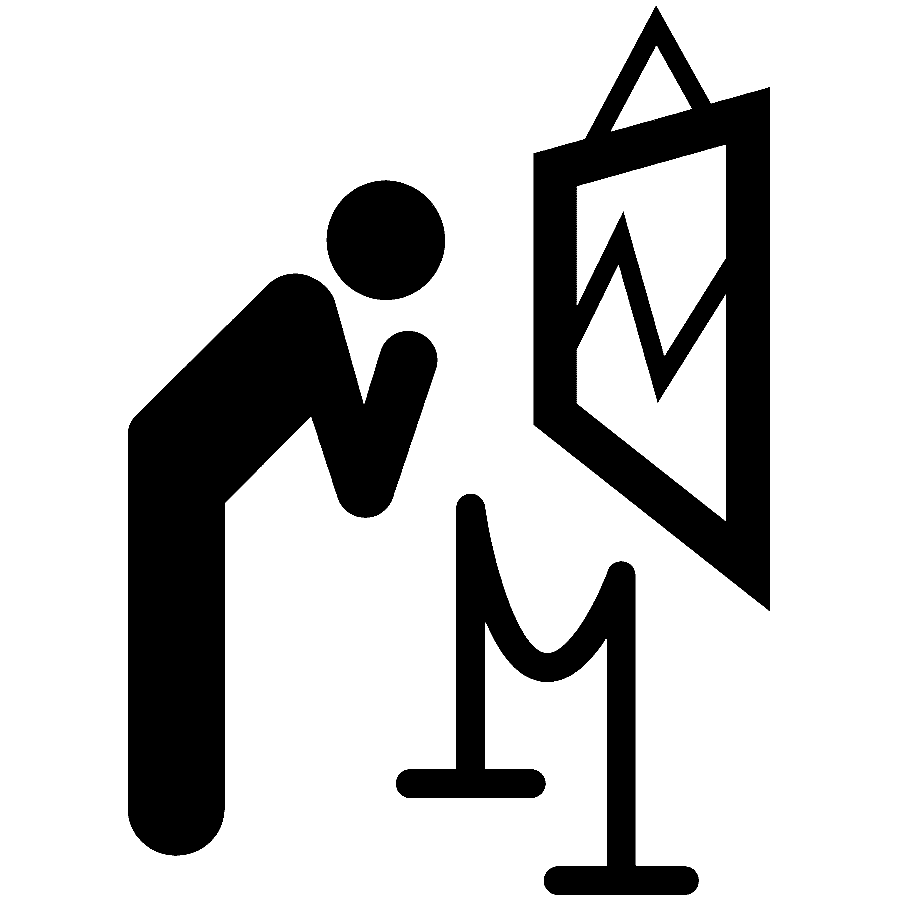 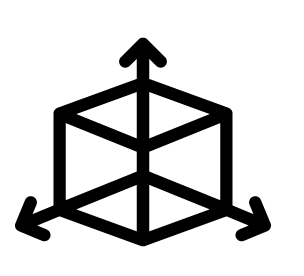 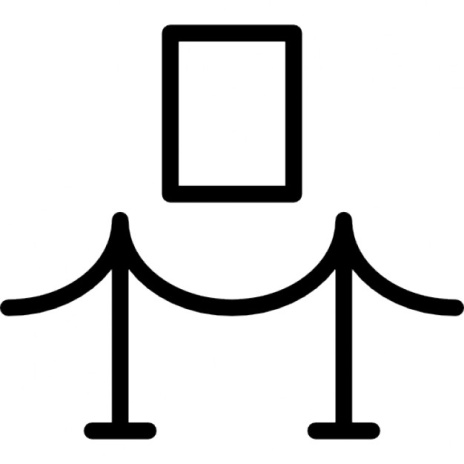 Tamaño de la Expo
Temática de la Expo
Disposición y Presentación
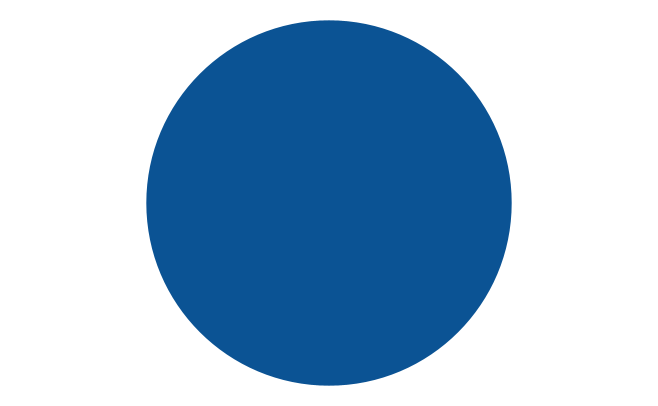 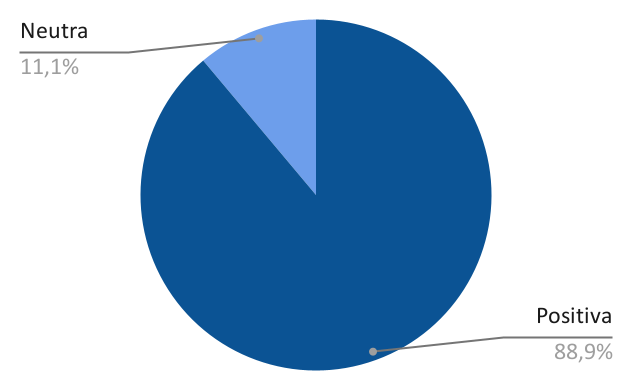 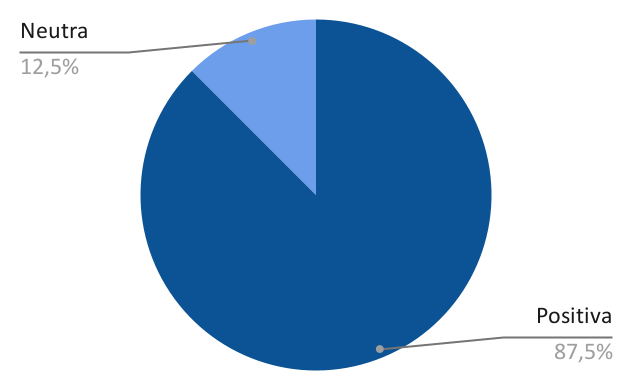 ‹#›
[Speaker Notes: actualizado q3_2020]
Calidad percibida 🡪 en otros servicios
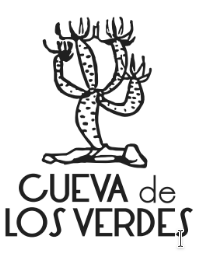 Positiva = Muy bien + bien          Negativa = Muy mal + mal       Neutra = Normal
El tiempo fue valorado por 26 clientes (90% de la muestra). Obtuvo un 77% de menciones positivas.
La iluminación fue valorada por 26 clientes (90% de la muestra). Obtuvo un 81% de menciones positivas.
La información fue valorada por 27 clientes (93% de la muestra). Obtuvo un 70% de menciones positivas.
La profesionalidad fue valorada por 27 clientes (93% de la muestra). Obtuvo un 82% de menciones positivas
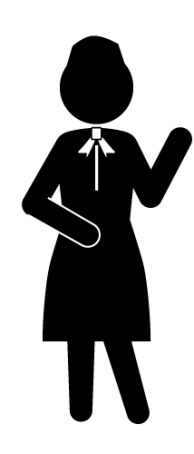 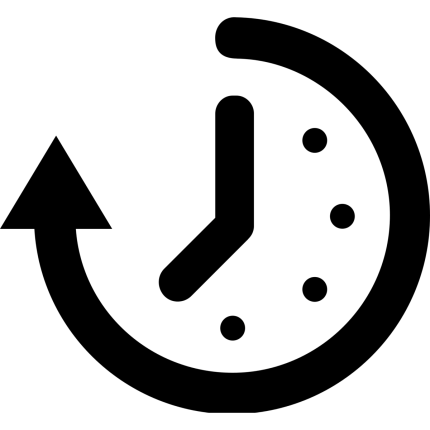 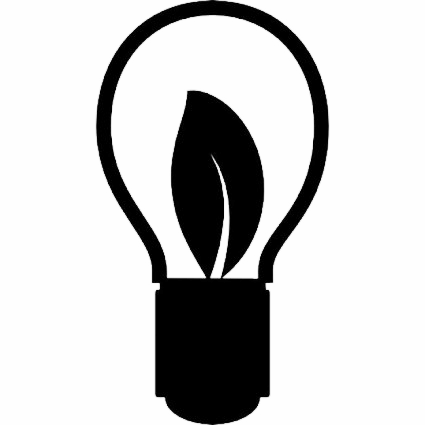 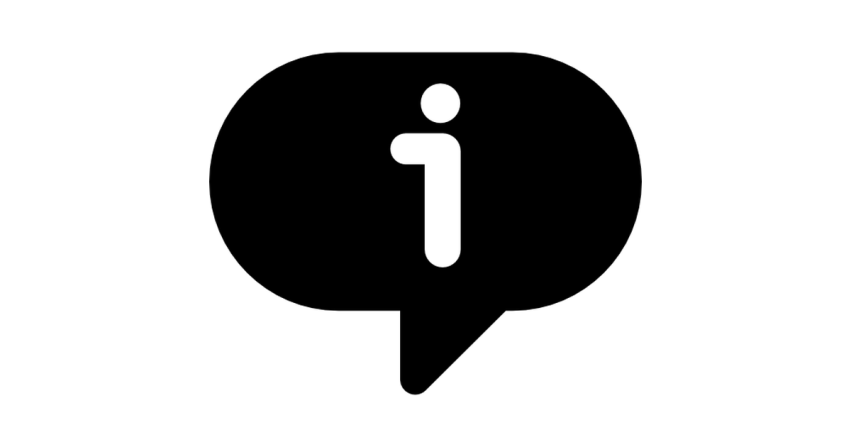 Profesionalidad Guía
Tiempo de Visita
Información Recibida
Iluminación
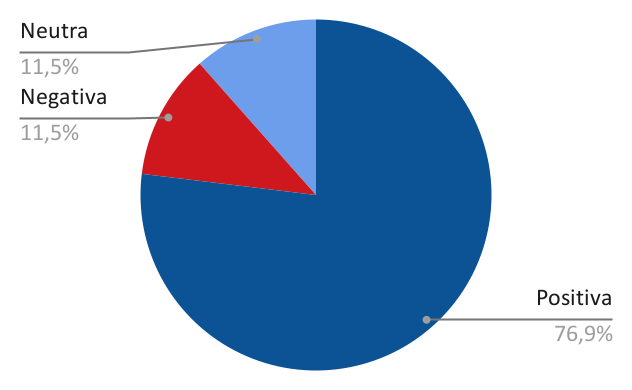 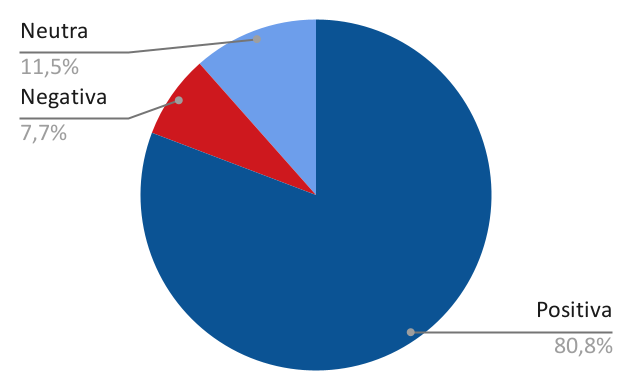 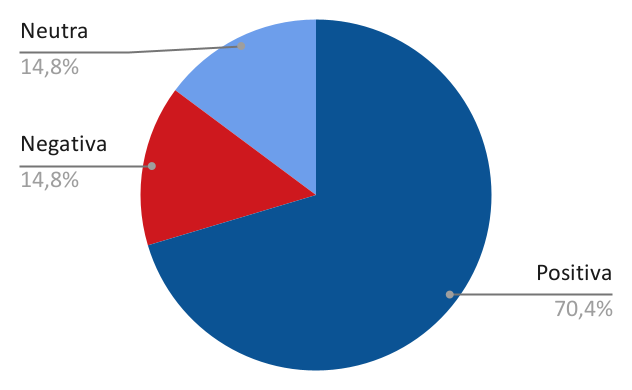 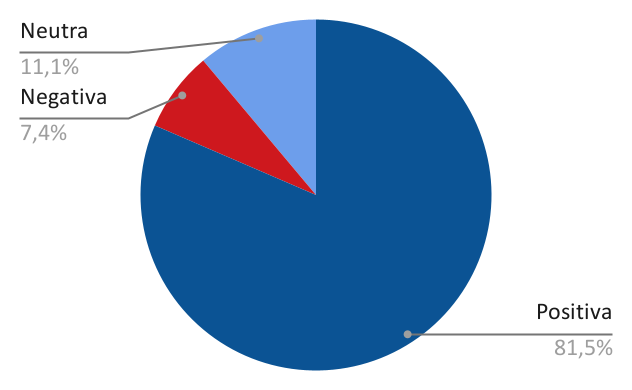 ‹#›
[Speaker Notes: actualizado q3_2020]
Aportaciones de los visitantes
Principales comentarios realizados en las preguntas abiertas de mejora
.
‹#›
Aportaciones de los visitantes
La mayoría de clientes no realizan comentarios en las preguntas abiertas, 91 de 1.239 (un 7.3% de los mismos), en conjunto se obtienen 120 menciones. El centro donde más muestra se recoge es Mirador del Río (51 clientes/64 aportaciones). En general (teniendo en cuenta todos los centros) la queja más frecuente es la falta de información-idioma (conocer historia, poner carteles, audioguías…) junto con el precio-devolución de importe (disconformidad con la tarifa, error en el cobro…) con 32 menciones cada uno. El tercer aspecto más mencionado es el relativo a propuestas de valor (no cobrar entradas si consumes en el bar, más cosas que hacer, marcar un itinerario, poner una fuente de agua entre otros). Jameos y Mirador son los centros donde más menciones al respecto se hacen, junto con el no cumplimiento de las expectativas (en varias ocasiones muestran disconformidad con el “baño”, “tienda” o “todo”, pero no podemos identificar que aspectos de estas instancias no les agradan). En Mirador además  siguen llegando comentarios relacionados con el estado de conservación de las barandillas y falta de pasamanos en las escaleras.
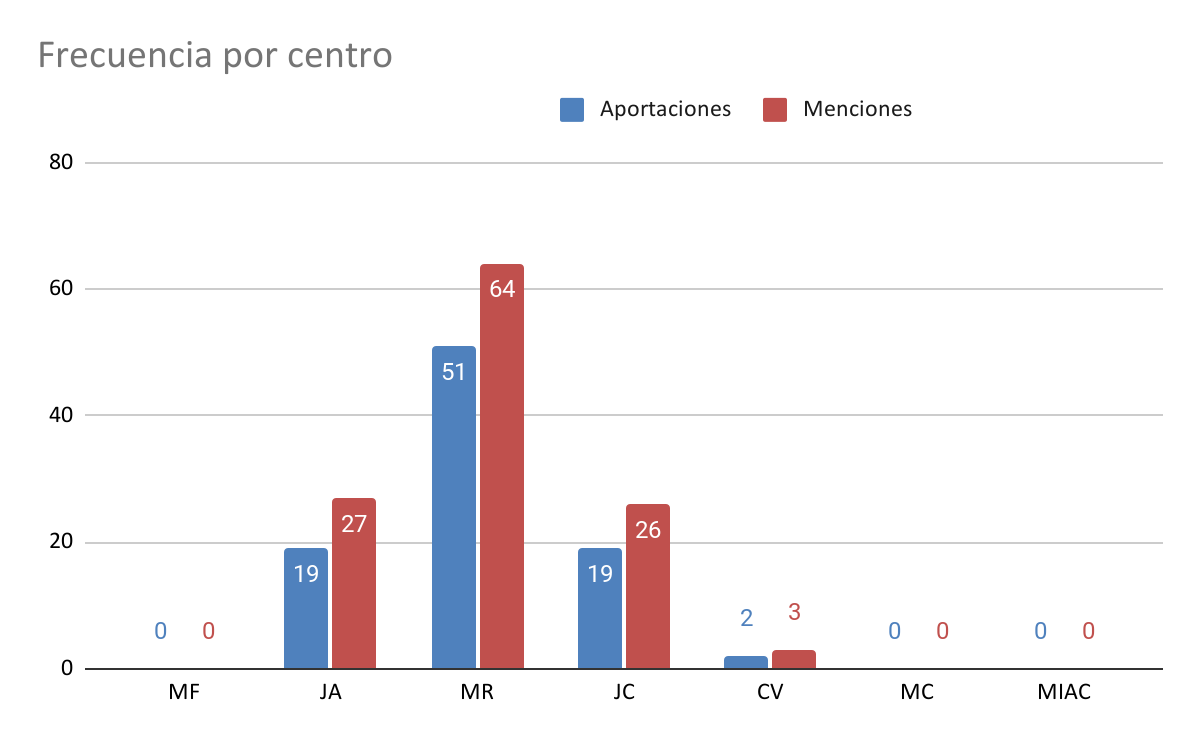 ‹#›
[Speaker Notes: Actualizado Q3_2020_próxima edición remitirnos al anterior.]
Aportaciones de los visitantes (total menciones)
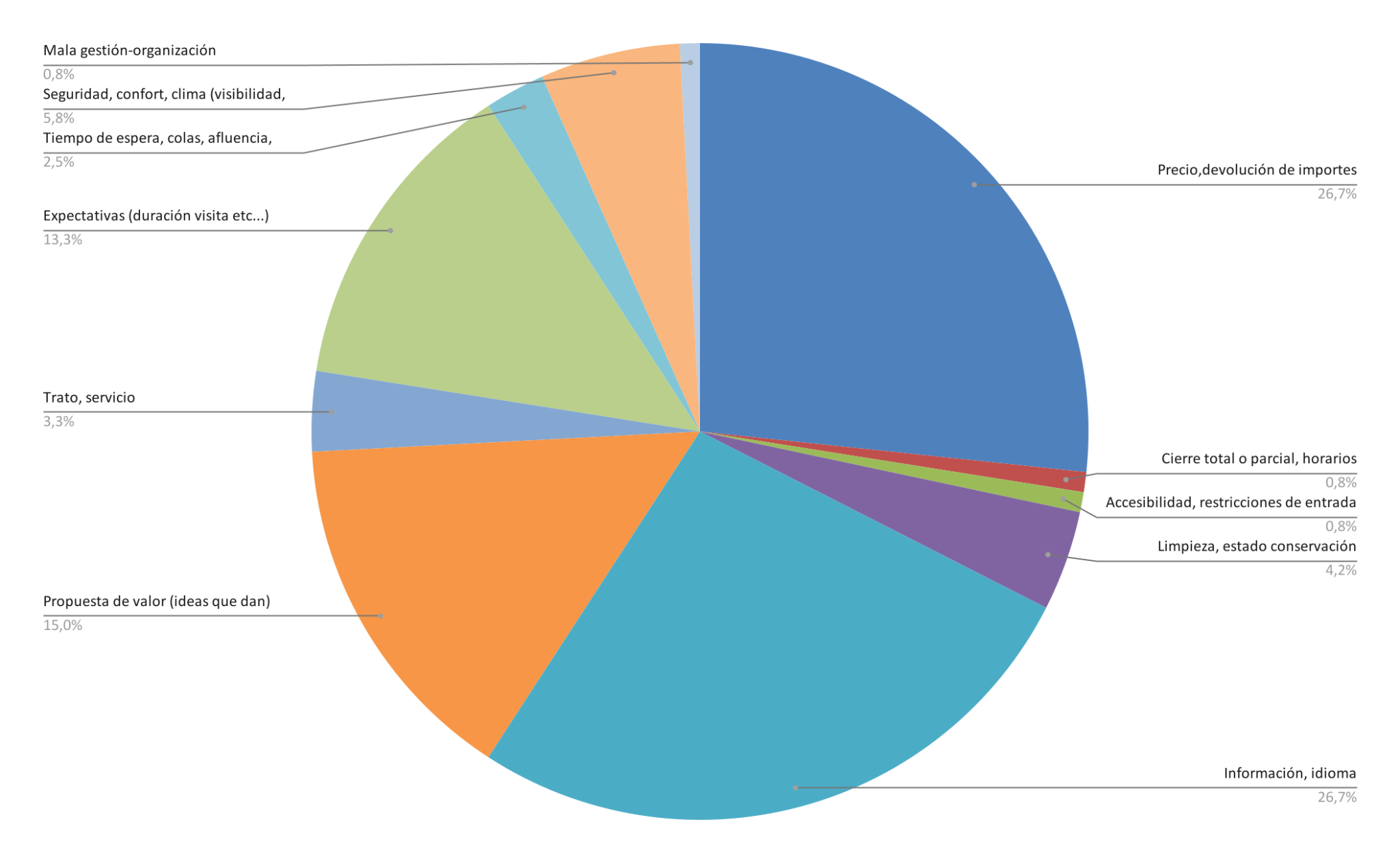 ‹#›
[Speaker Notes: Actualizado Q3_2020_próxima edición remitirnos al anterior.]
Aportaciones de los visitantes POR CENTRO
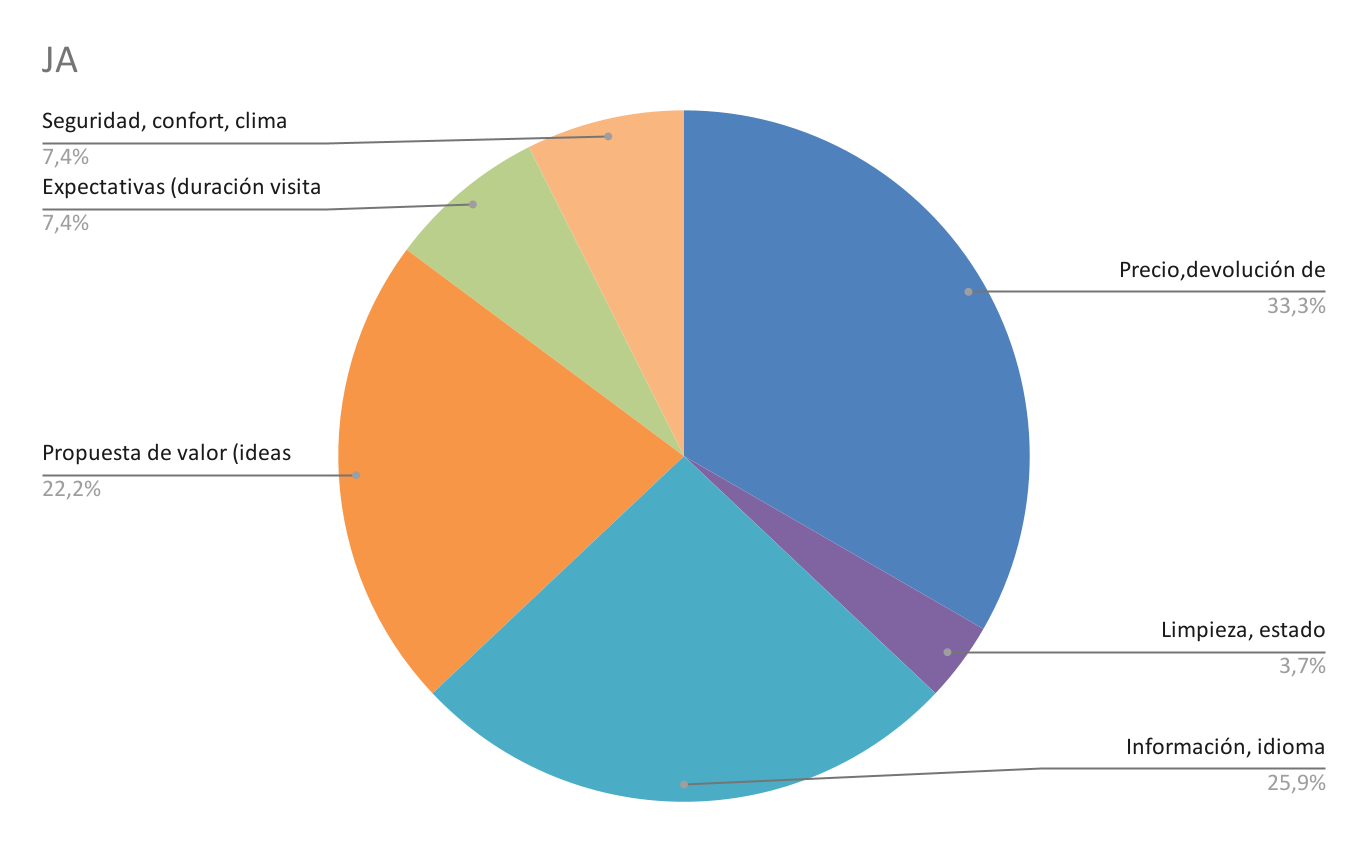 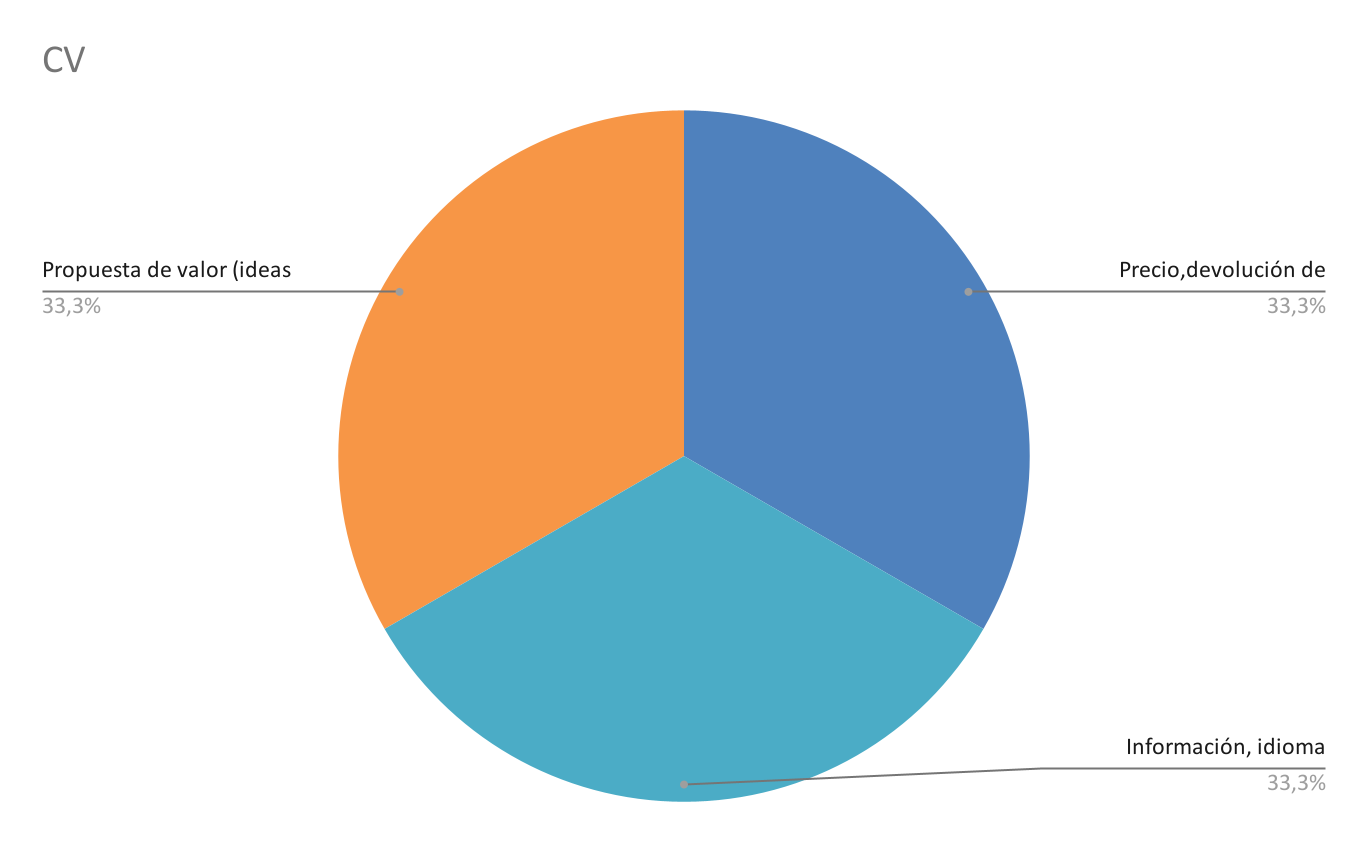 ‹#›
[Speaker Notes: Actualizado Q3_2020_próxima edición remitirnos al anterior.]
Aportaciones de los visitantes POR CENTRO
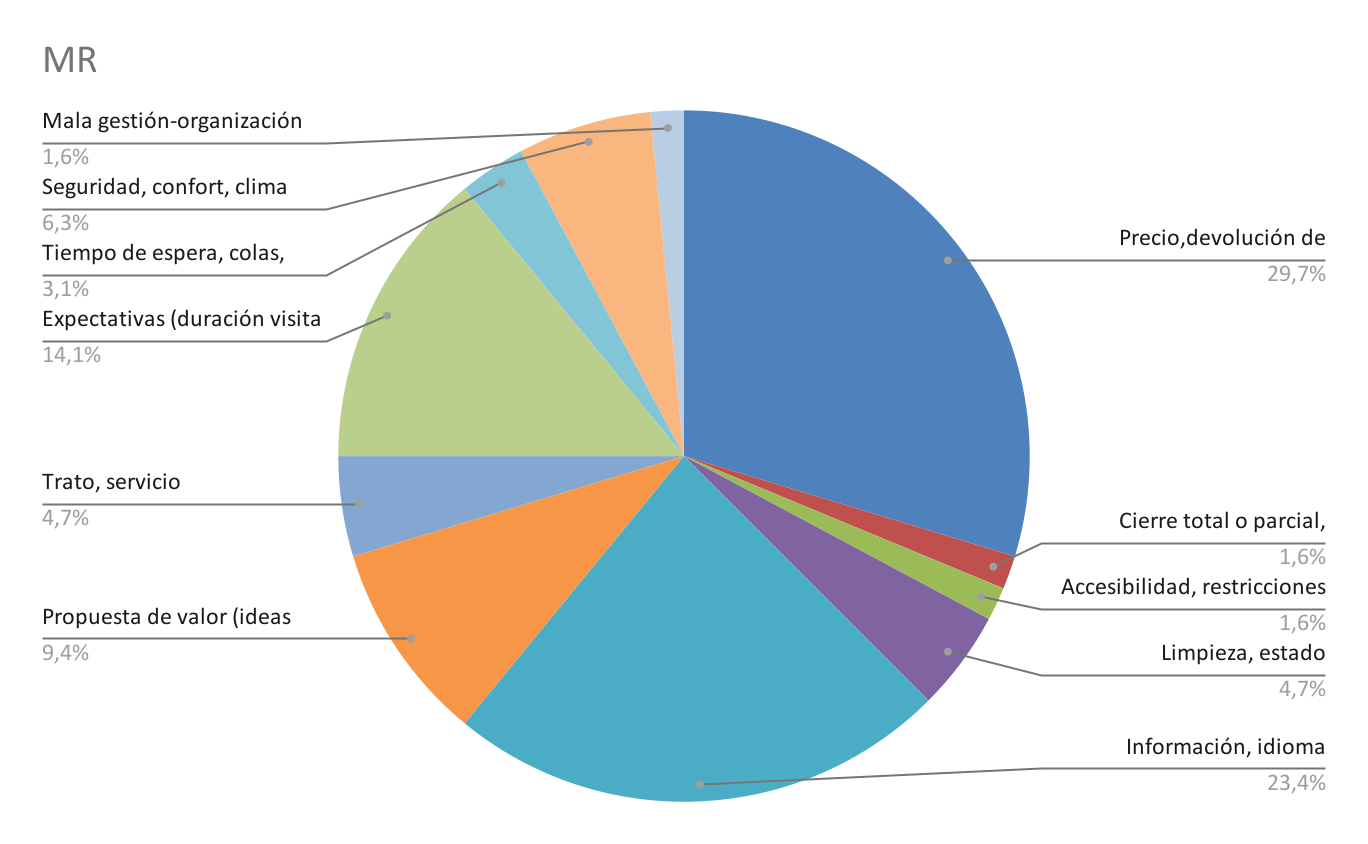 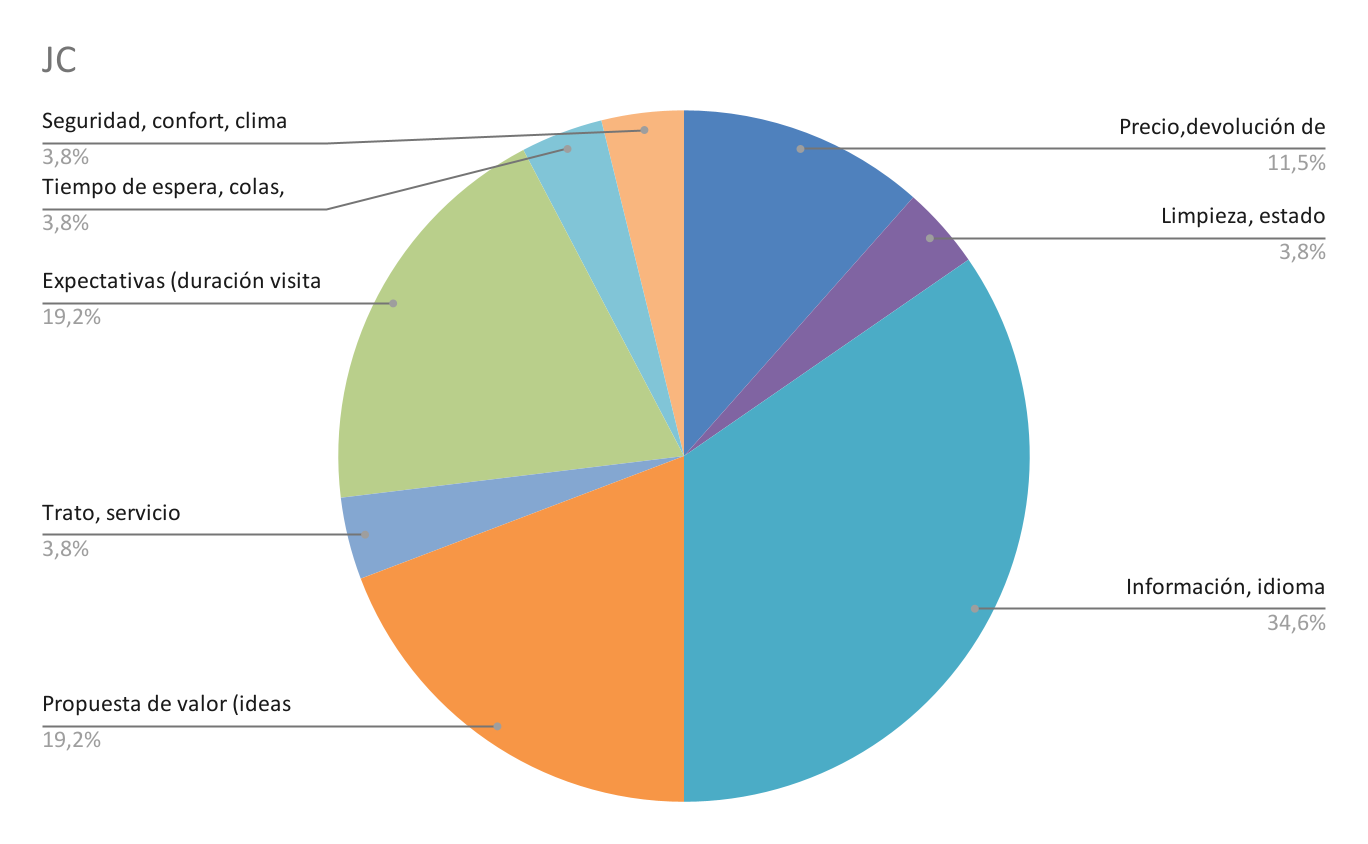 ‹#›
[Speaker Notes: Actualizado Q3_2020_próxima edición remitirnos al anterior.]
Conclusiones y Recomendaciones
Principales conclusiones y recomendaciones.
‹#›
Conclusiones
Las conclusiones que se exponen a continuación están descritas en base a los resultados del conjunto de CACT: 

El nivel de promotores y NPS aumentan respecto al trimestre equivalente:
Las expectativas disminuyen respecto al equivalente: 












En la relación Calidad - Precio, la media de satisfechos sube.
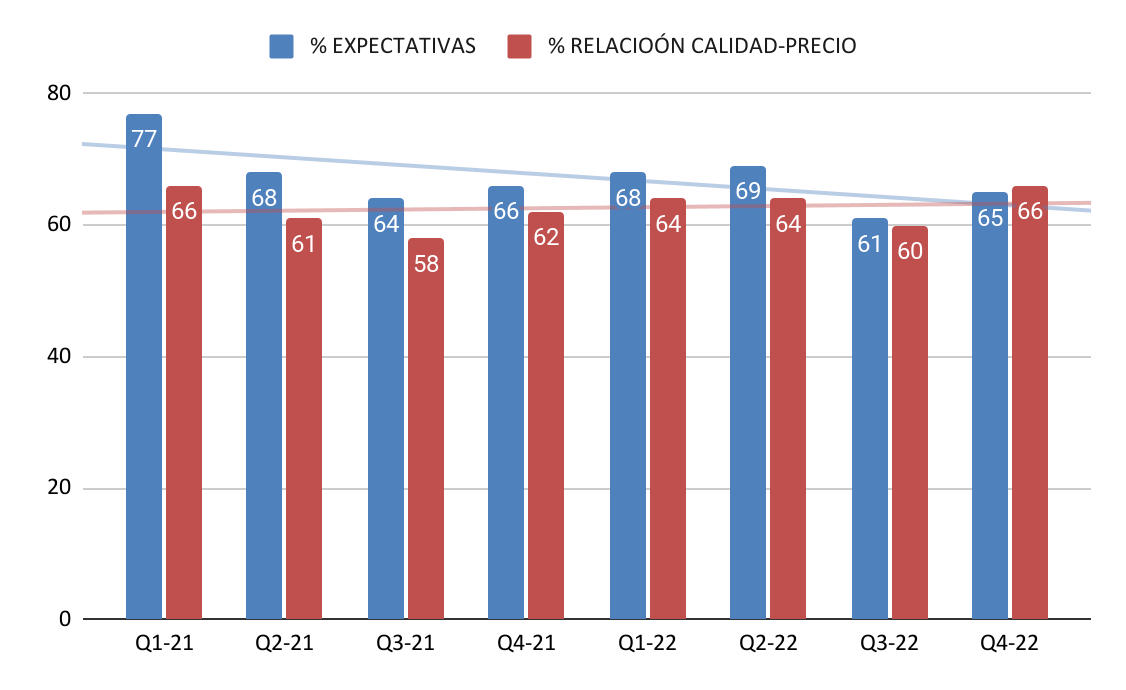 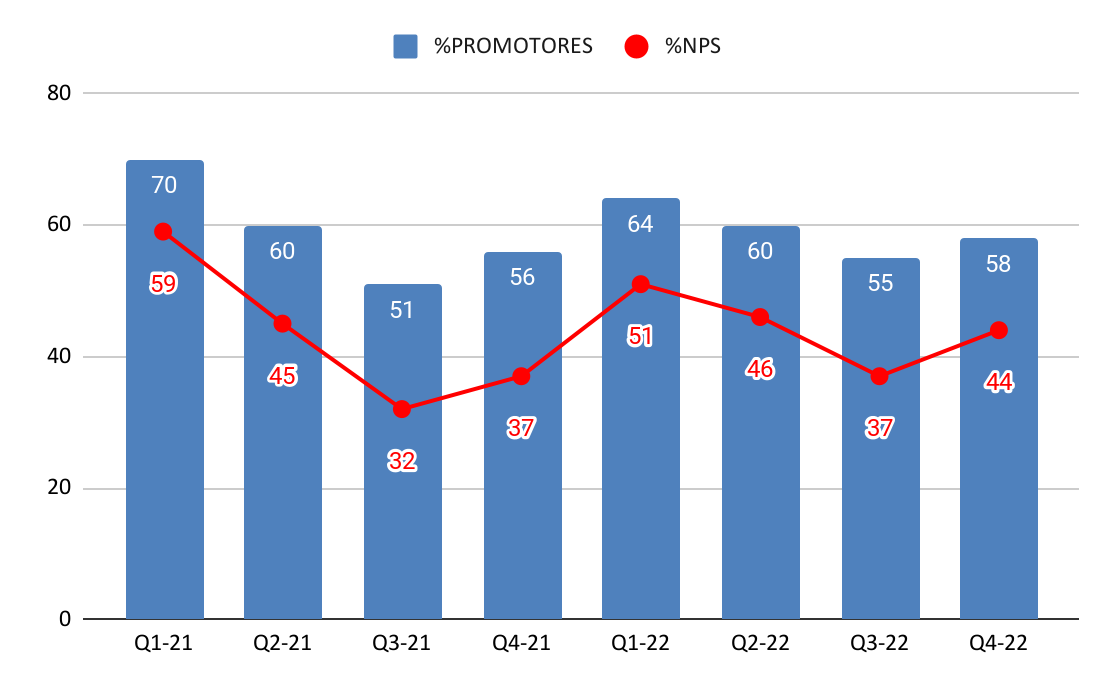 ‹#›
‹#›
‹#›
[Speaker Notes: actualizado q3_2020]
Conclusiones
En cuanto a la calidad percibida, respecto a la siguiente agrupación, se extraen estos datos:
Propuesta de Valor, supromotores:
Instalaciones, promotores:
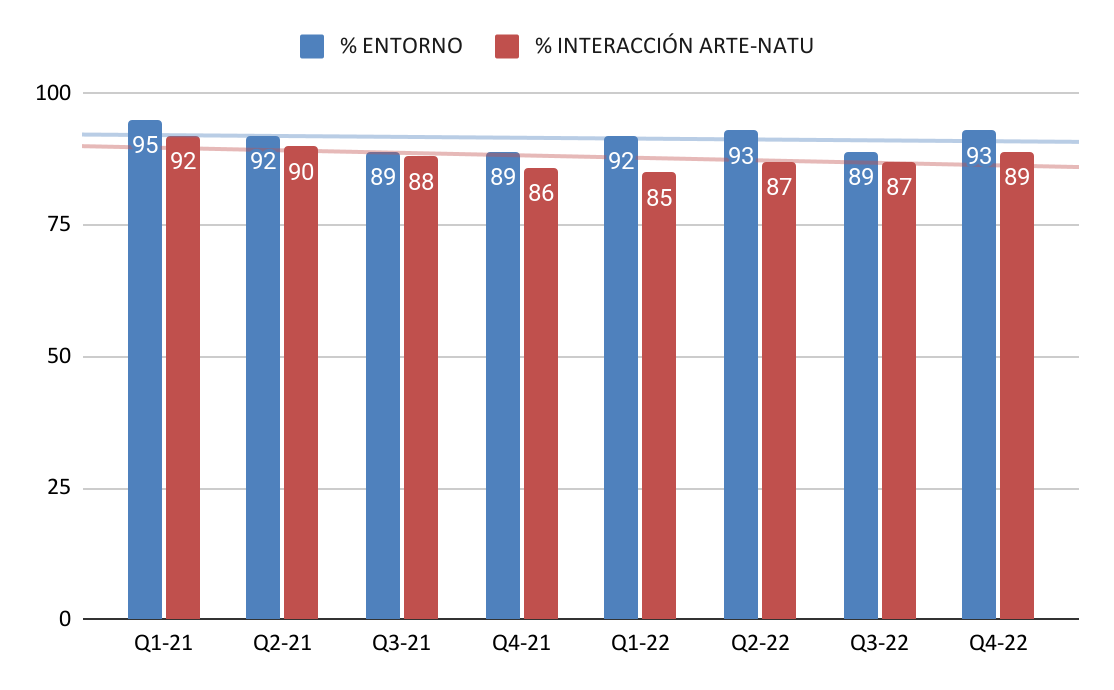 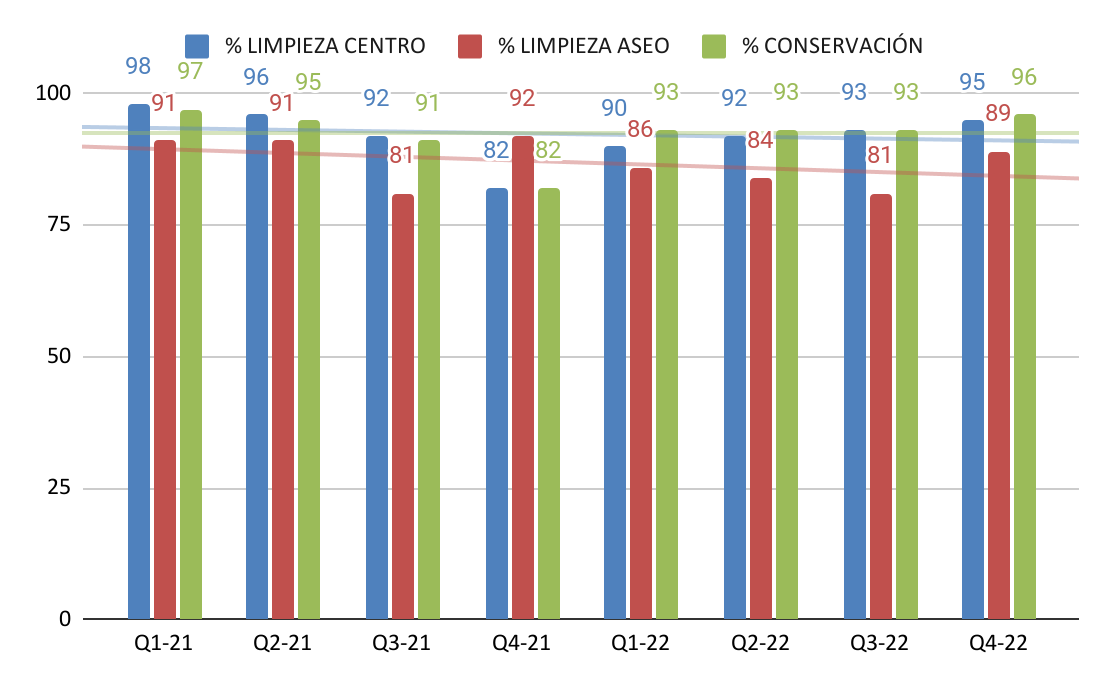 ‹#›
‹#›
‹#›
[Speaker Notes: actualizado q3_2020]
Conclusiones
Servicio, promotores:
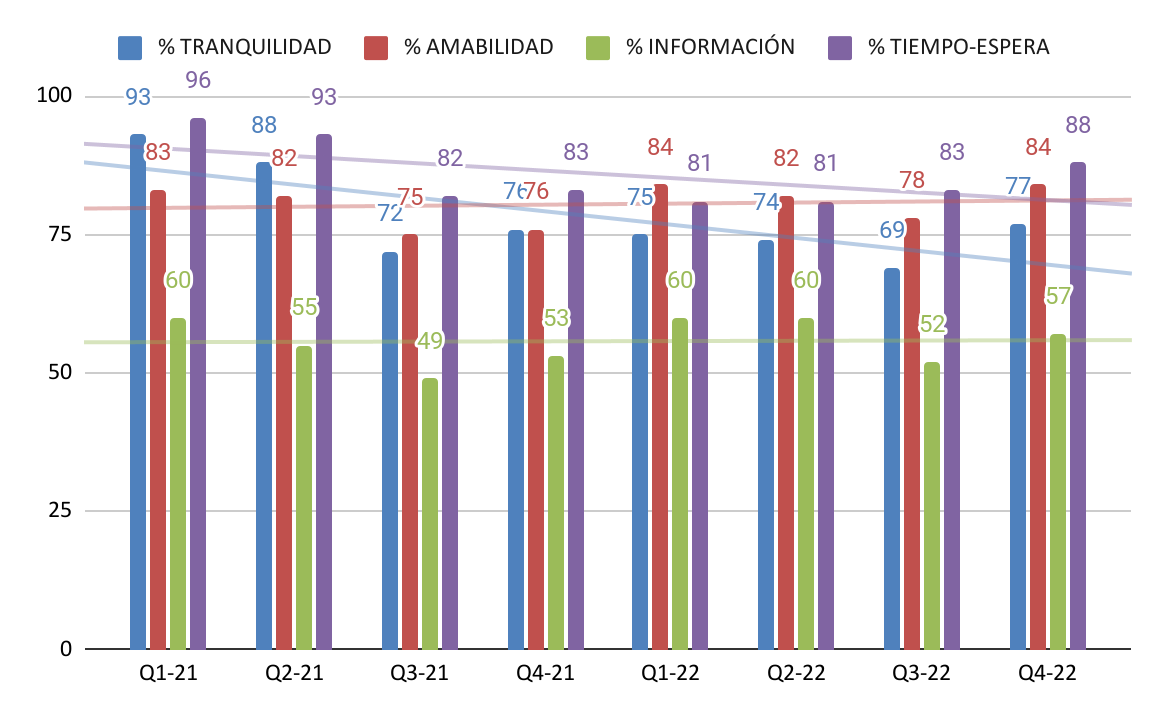 ‹#›
‹#›
‹#›
[Speaker Notes: actualizado q3_2020]
Conclusiones
En cuanto a la calidad percibida en otros servicios, se extraen estos datos por centro:
Montañas del Fuego, promotores:
Castillo de San José, promotores:
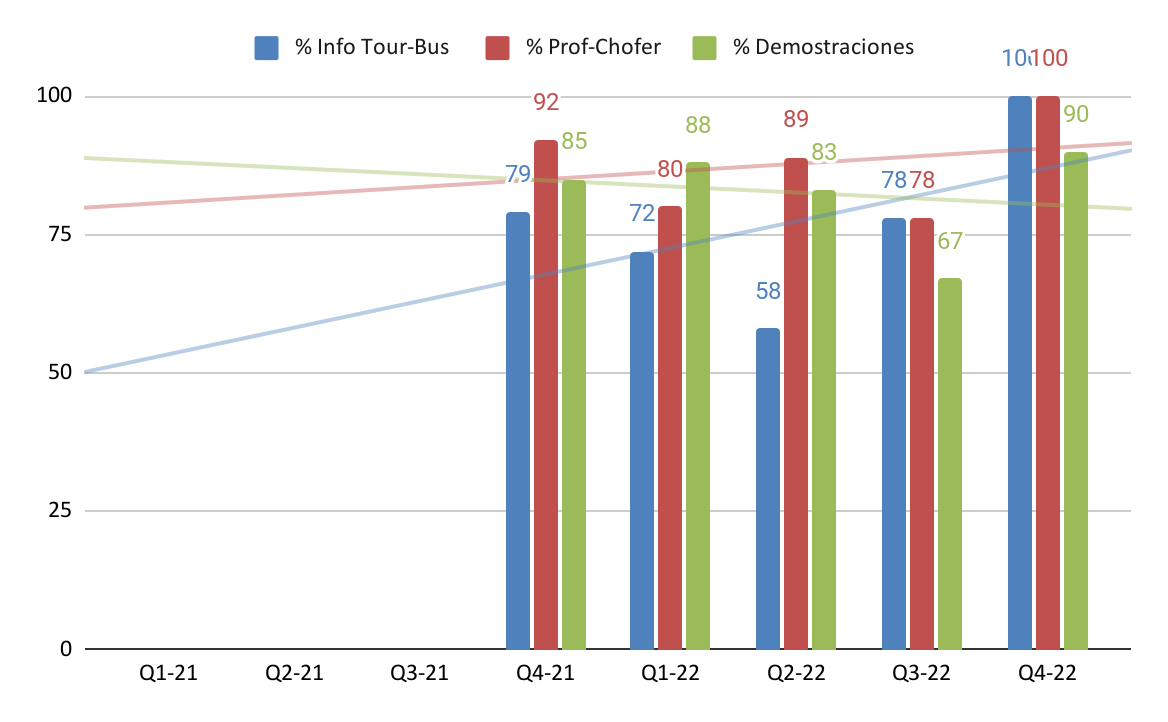 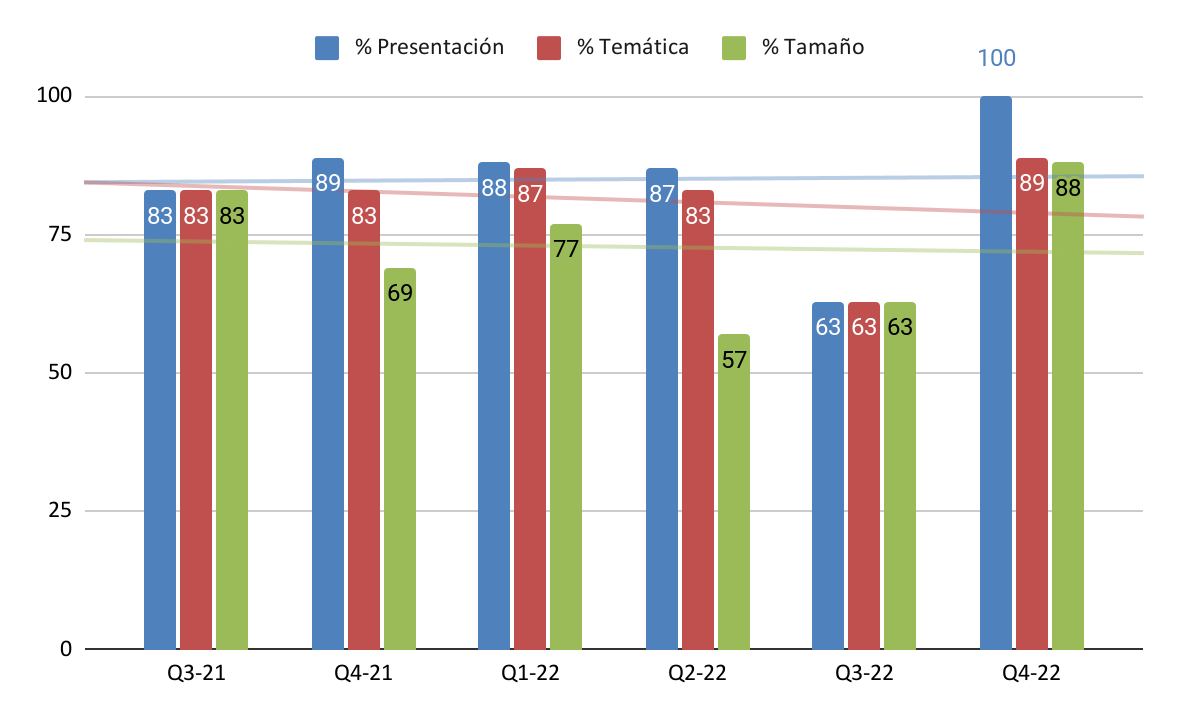 ‹#›
‹#›
‹#›
‹#›
[Speaker Notes: actualizado q3_2020]
Conclusiones
Cueva de Los Verdes, promotores:
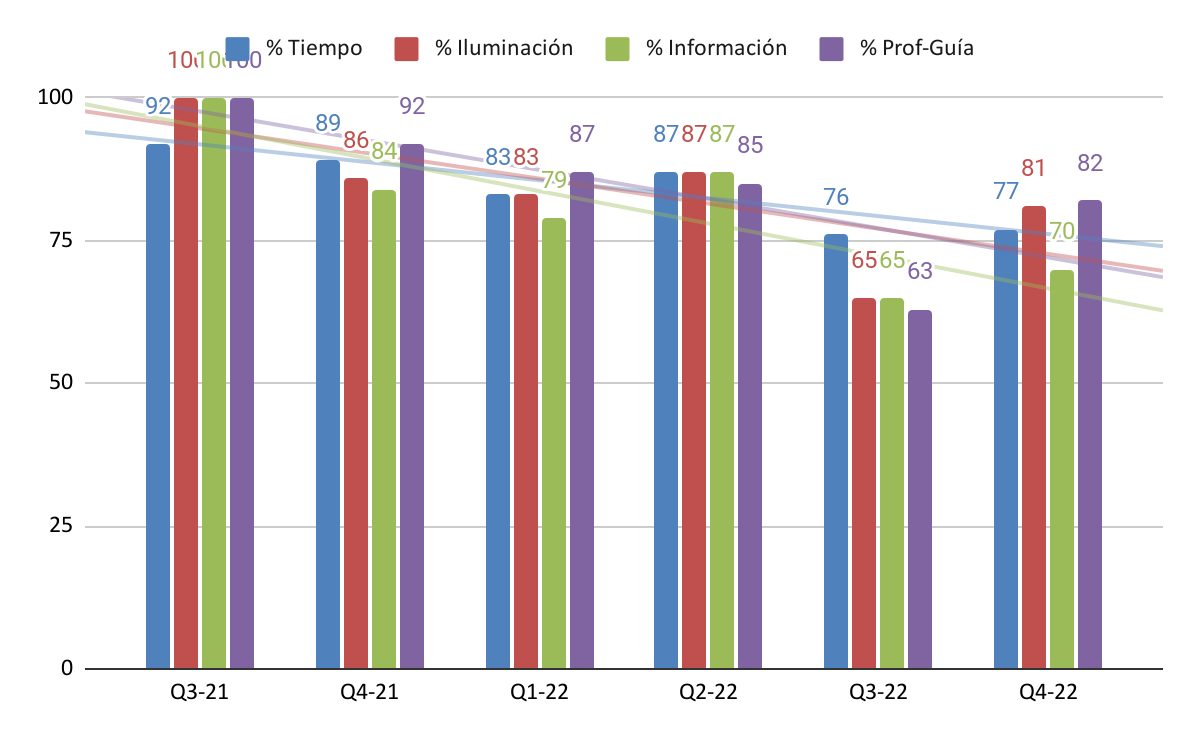 ‹#›
‹#›
‹#›
‹#›
[Speaker Notes: actualizado q3_2020]
Conclusiones
Las aportaciones de visitantes se mantienen relativamente en cuanto a cantidad y temas trasladados:
Total clientes/total menciones:
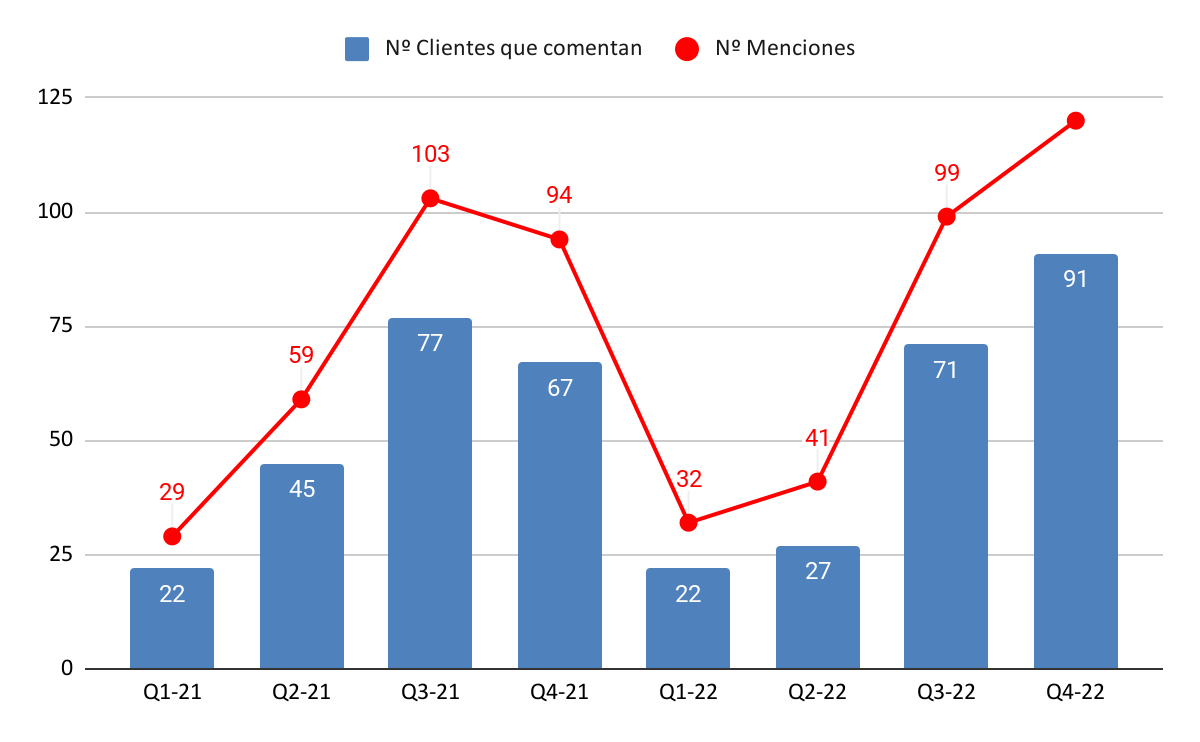 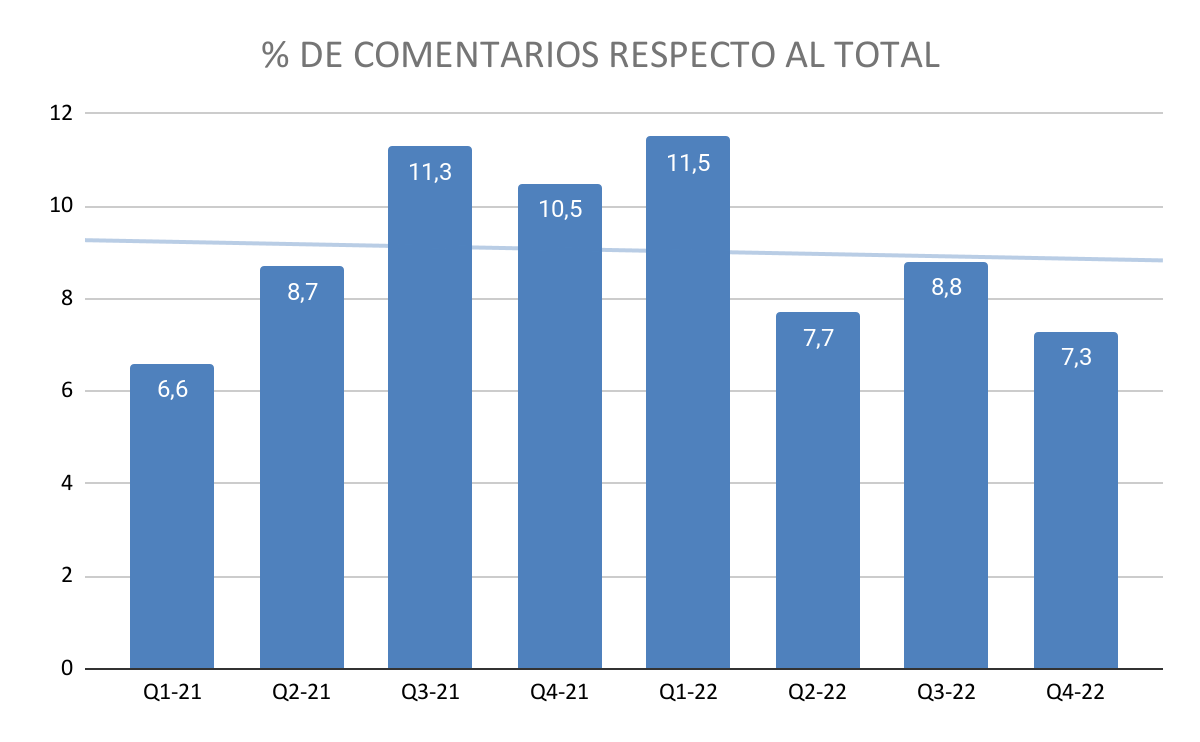 ‹#›
‹#›
‹#›
‹#›
[Speaker Notes: actualizado q3_2020]
Conclusiones
Temática de las aportaciones, en el global (5 principales):
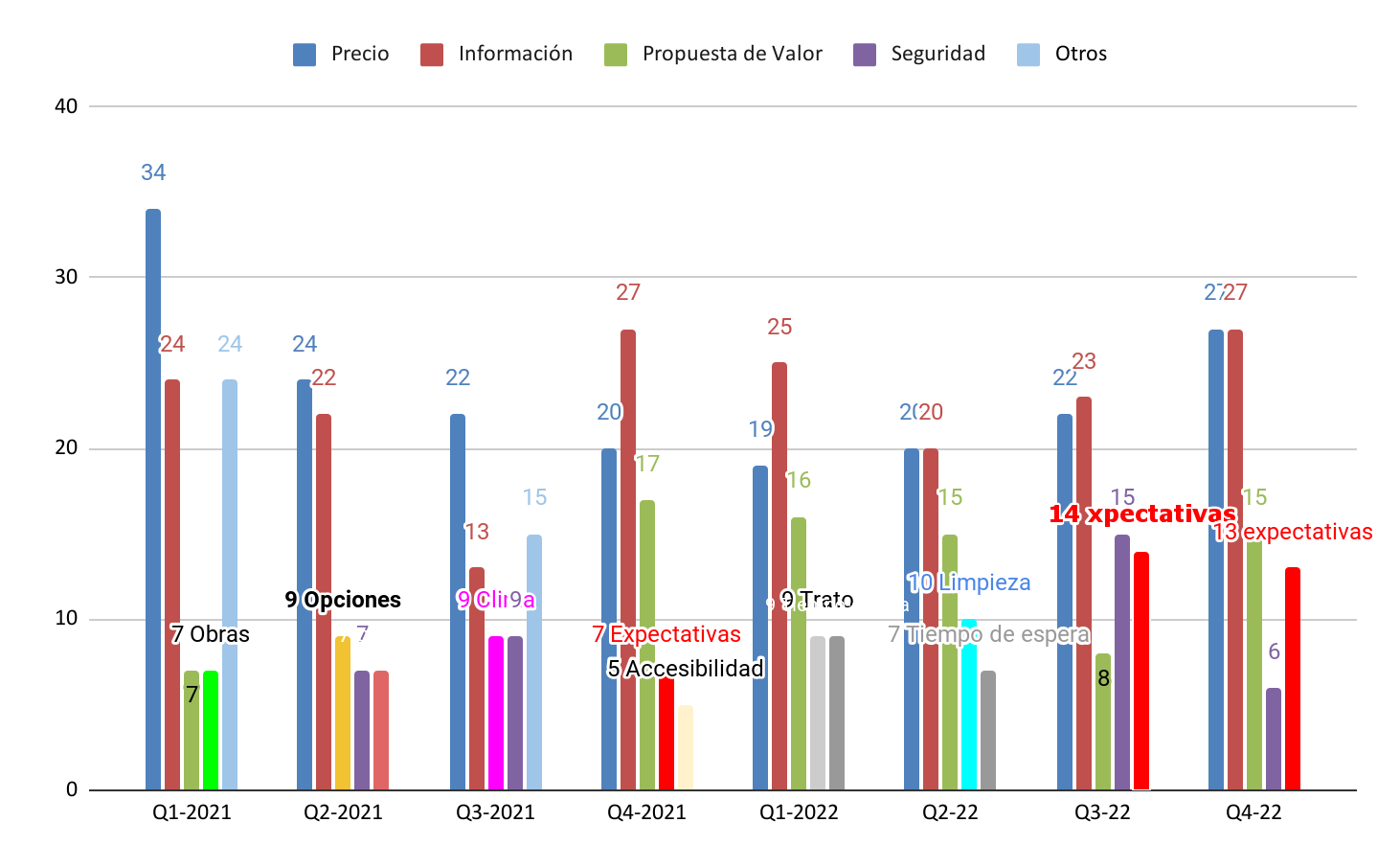 ‹#›
‹#›
‹#›
‹#›
[Speaker Notes: actualizado q3_2020]
Recomendaciones
Para este trimestre se ha obtenido muestra representativa en el global de la red CACT y en Mirador del Río, pudiendo también considerar como una buena muestra la de Jardín de Cactus. 
Se considera oportuno revisar las aportaciones que se citan en referencia a ello para realizar acciones de mejora.
En general, las conclusiones obtenidas se mantienen en la línea del histórico y uno de los datos peor valorados sigue siendo la información que se recibe (pudiéndose referir esta tanto a la cartelería, relacionada con idiomas etc…).
Tener en cuenta que a partir de este trimestre la representatividad se calcula en base a la base de datos de nueva fórmula aplicada y remitida por el departamento pertinente (antiguamente se extraía directamente de los tickets-número de clientes que pasaban/compraban en las taquillas), con lo cual la desviación actual se entiende menor (pues el dato se acerca más a quien realmente visita y no al que compra una entrada-bono). 
En conjunto se ha mejorado la tasa de respuesta de los clientes pero se recomienda seguir trabajando en la mejora de la misma para aquellos centros en los que no se consigue representatividad.
‹#›
‹#›
‹#›
‹#›
[Speaker Notes: actualizado q3_2020]